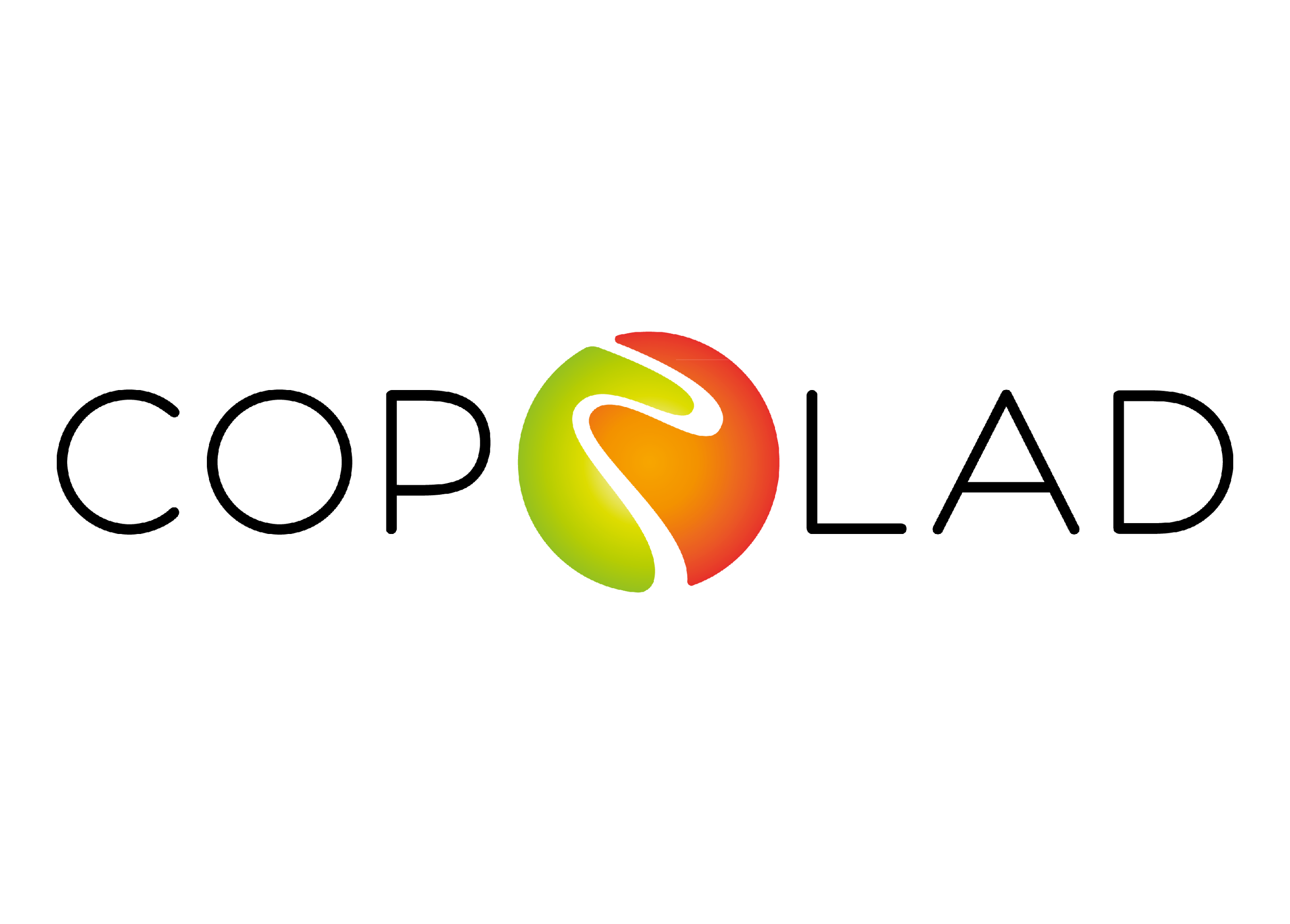 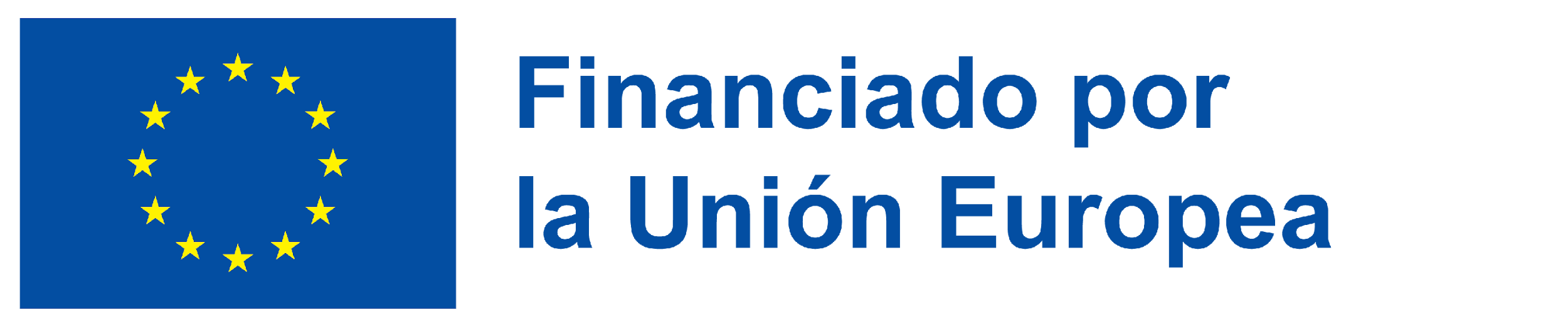 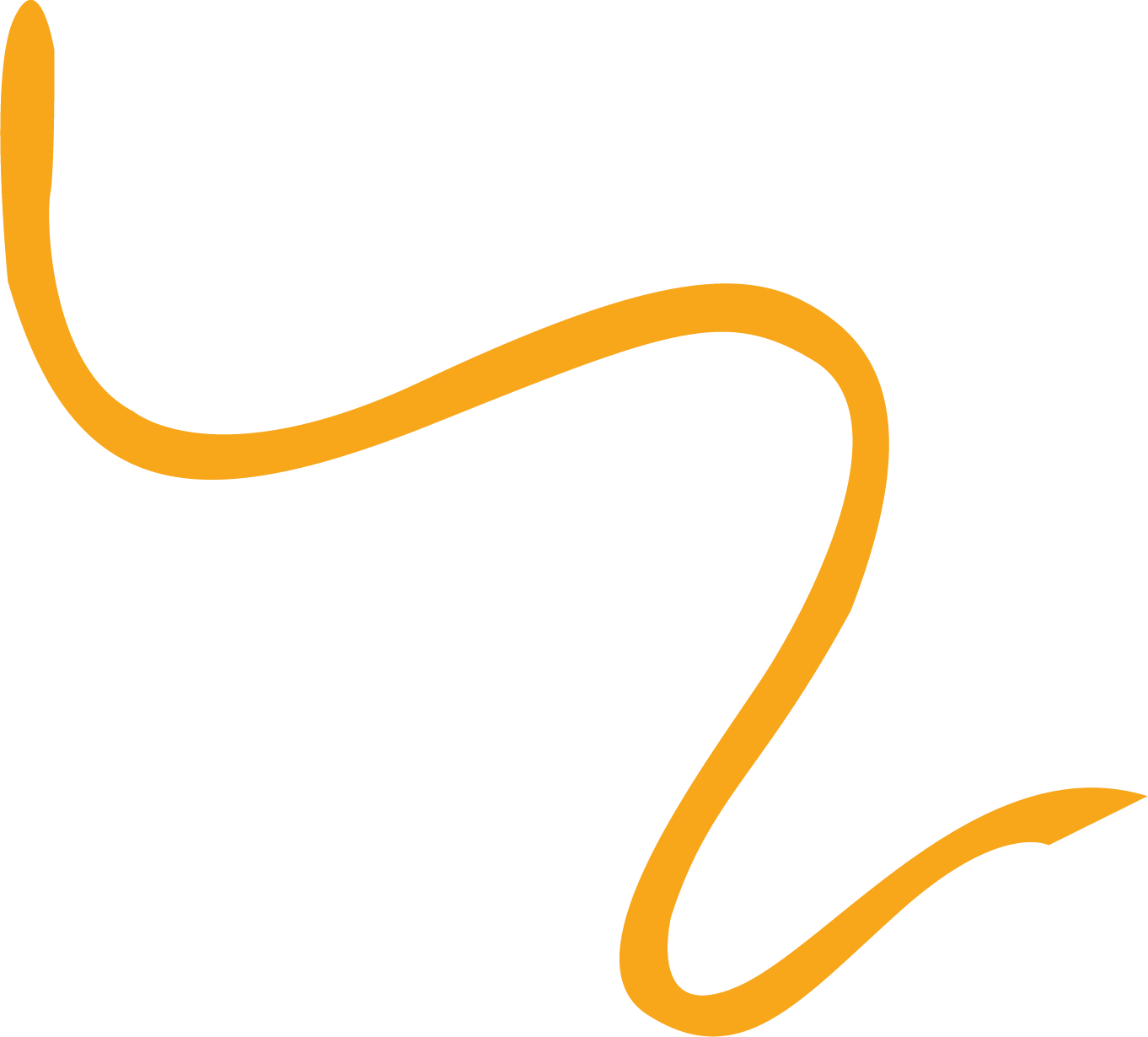 COPOLAD III
Abordaje de las vulnerabilidades 
relacionadas con las drogas 
en el territorio.
Addressing drug-related 
vulnerabilities in the territory
Port of Spain  (Trinidad and Tobago)
Puerto España (Trinidad y Tobago)
March, 25th - 27th 2025
25 al 27 de marzo 2025
COPOLAD III es un consorcio formado por:
Socios colaboradores:
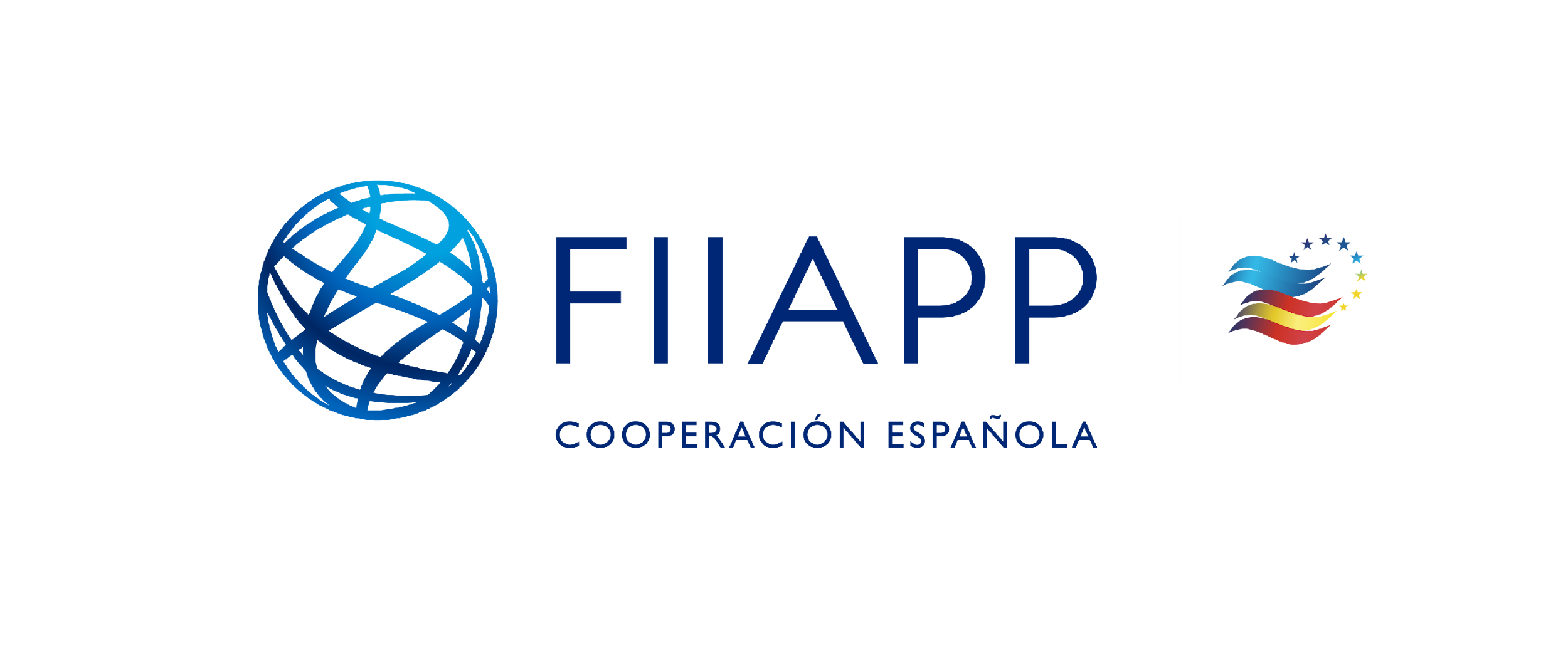 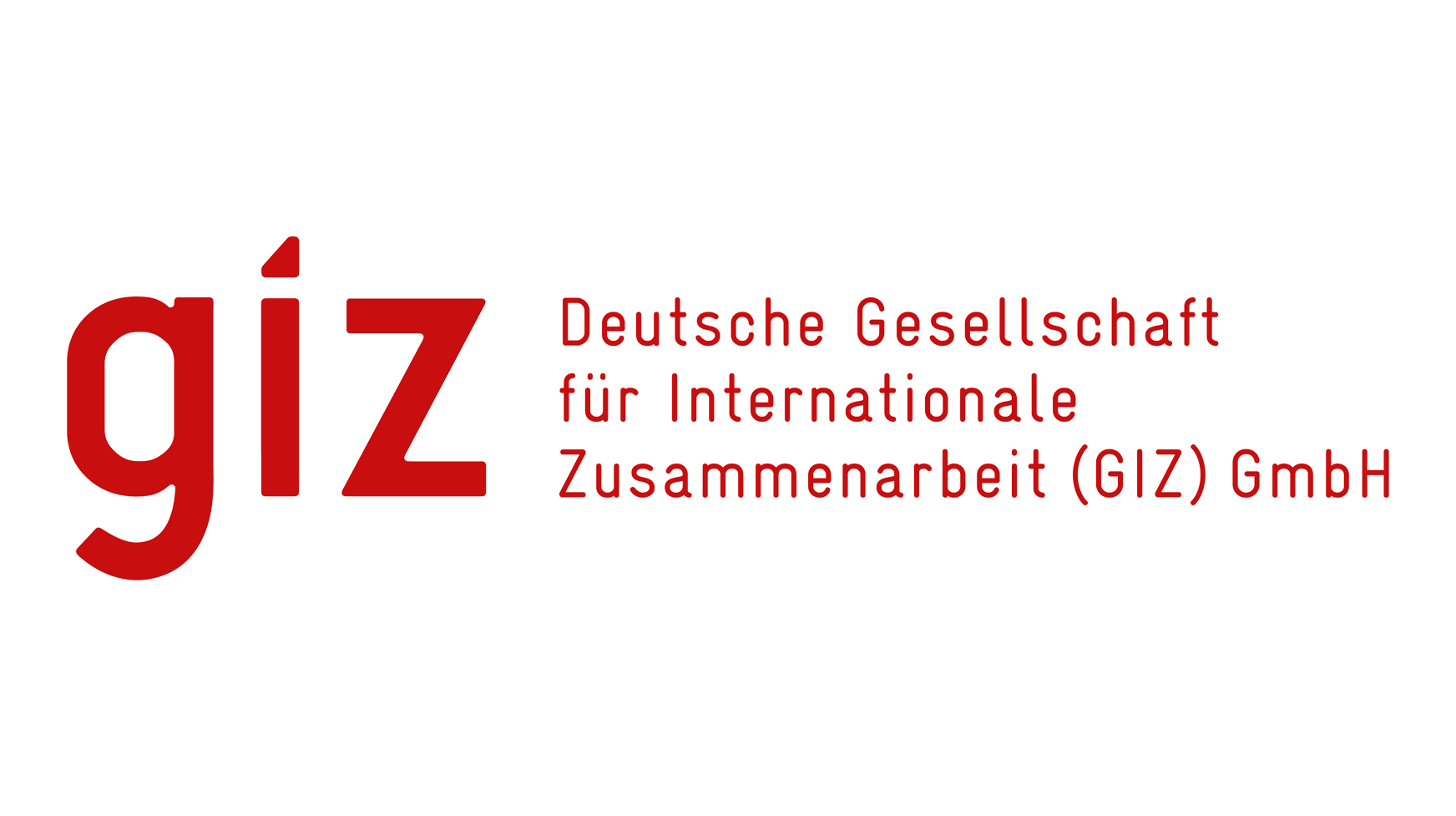 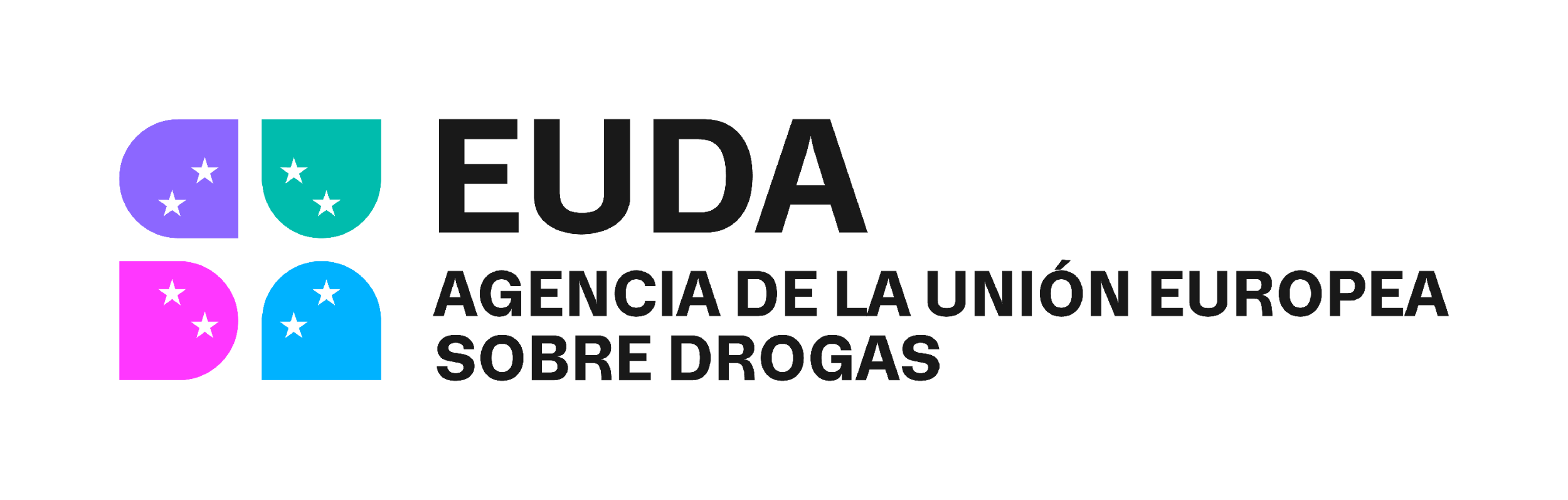 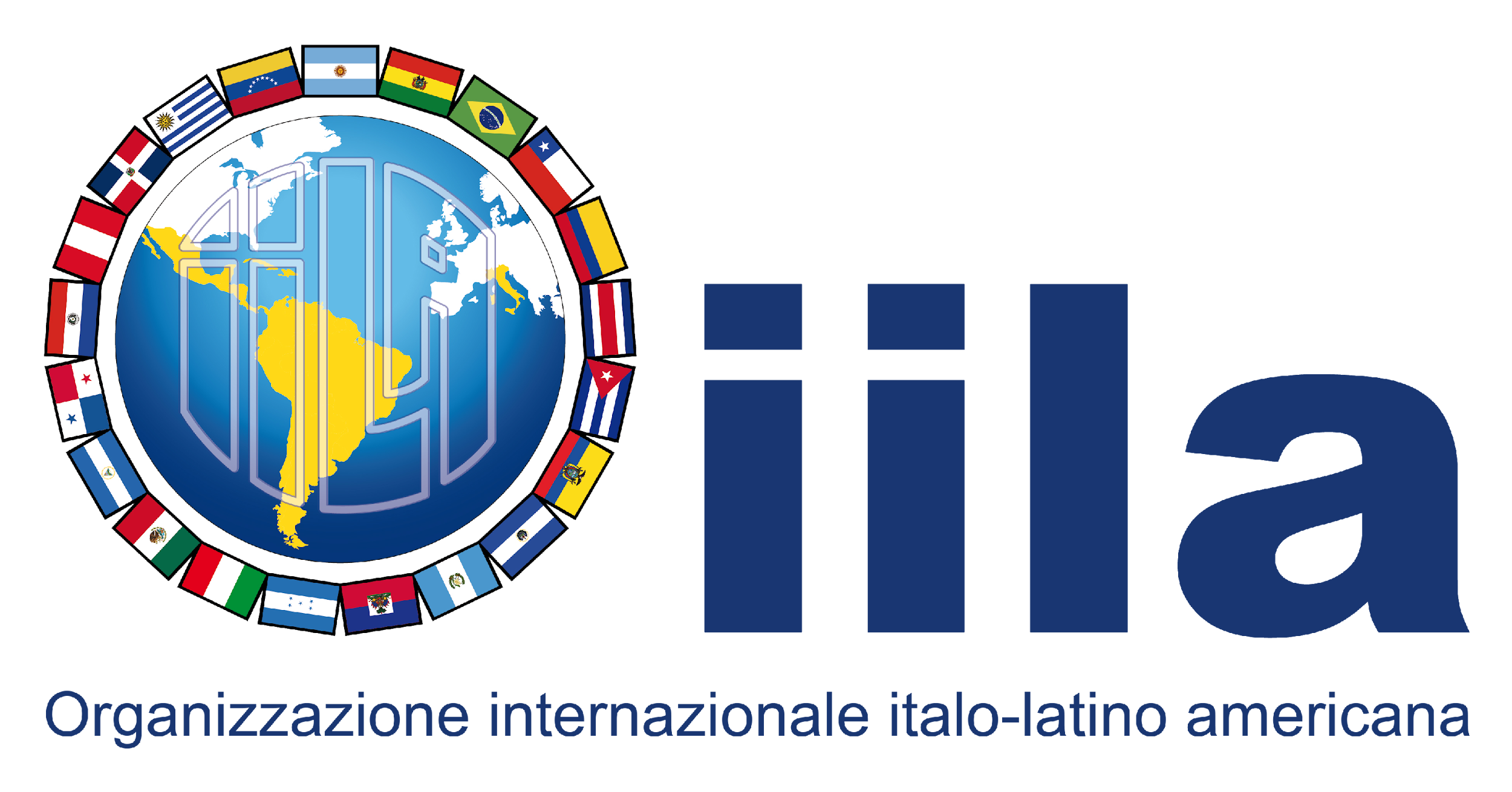 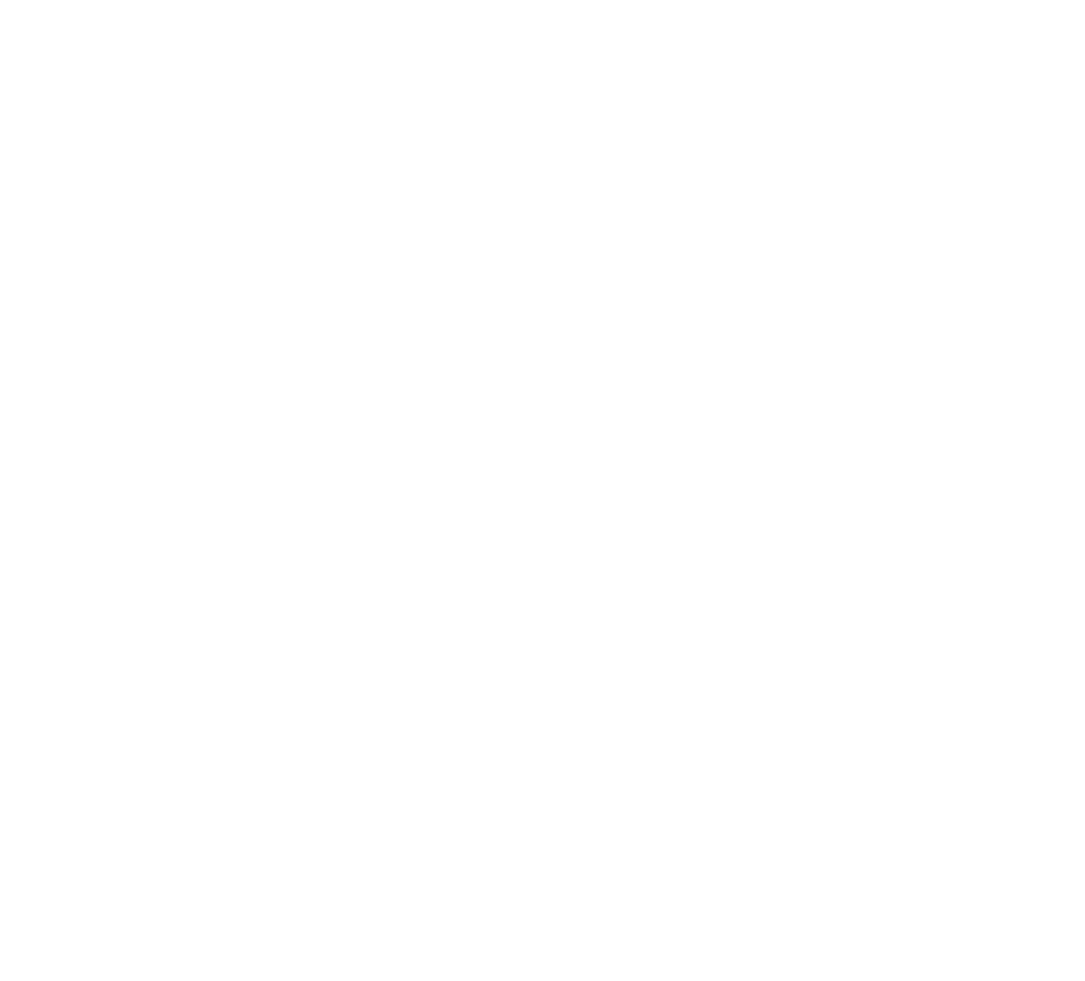 Mujeres e Identidades de género diverso
Women and Diverse Gender Identities
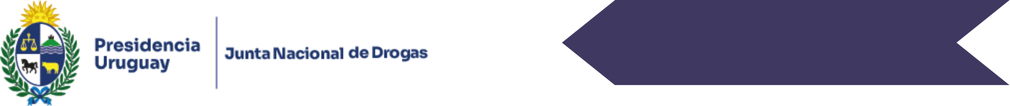 Centro de atención de base comunitaria para mujeres y personas de género diverso consumidoras de drogas
Community-based care center for women and gender diverse drug users
Junta Nacional de Drogas 
Uruguay, Presidencia de la República
COPOLAD III es un consorcio formado por:
Socios colaboradores:
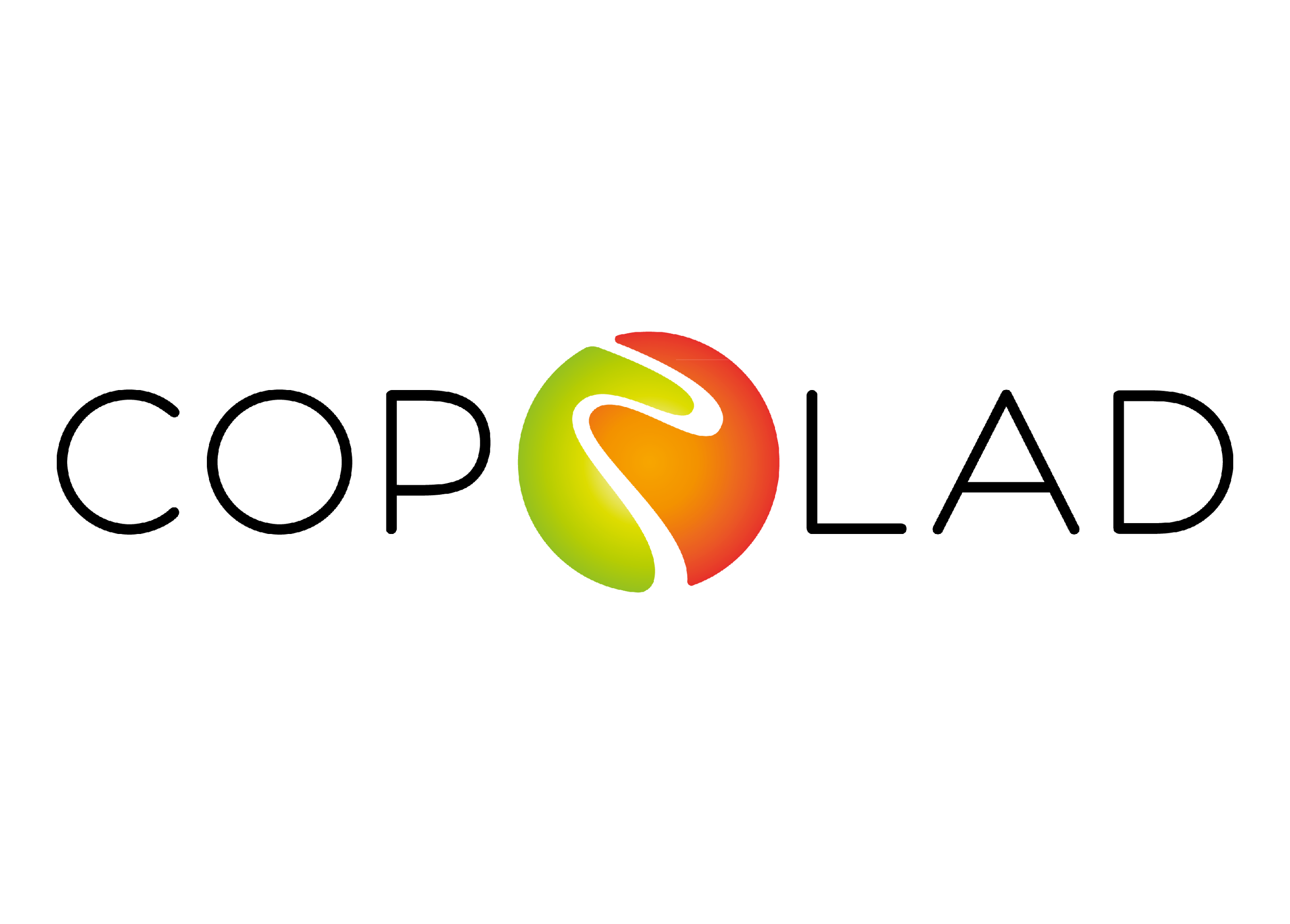 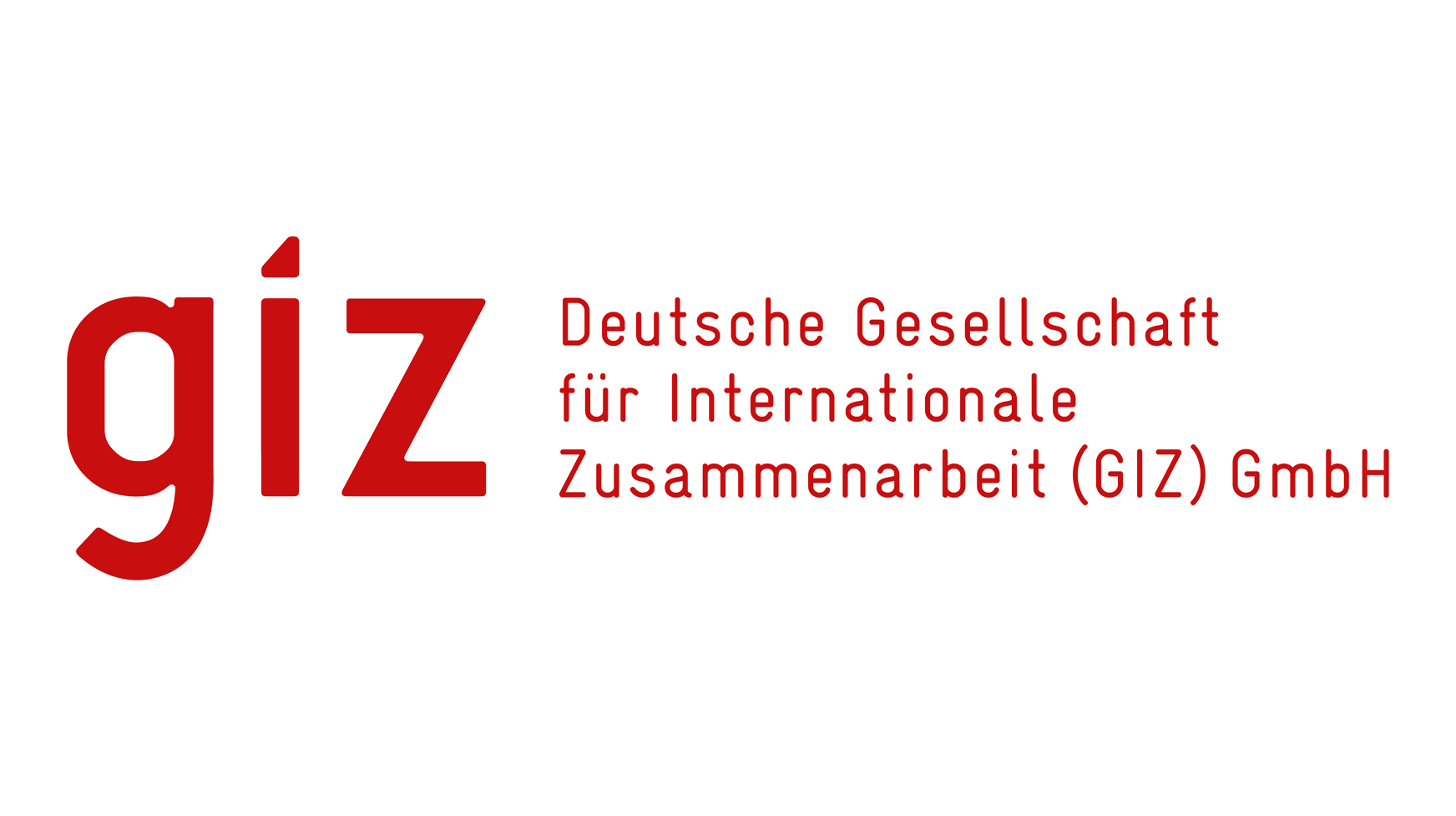 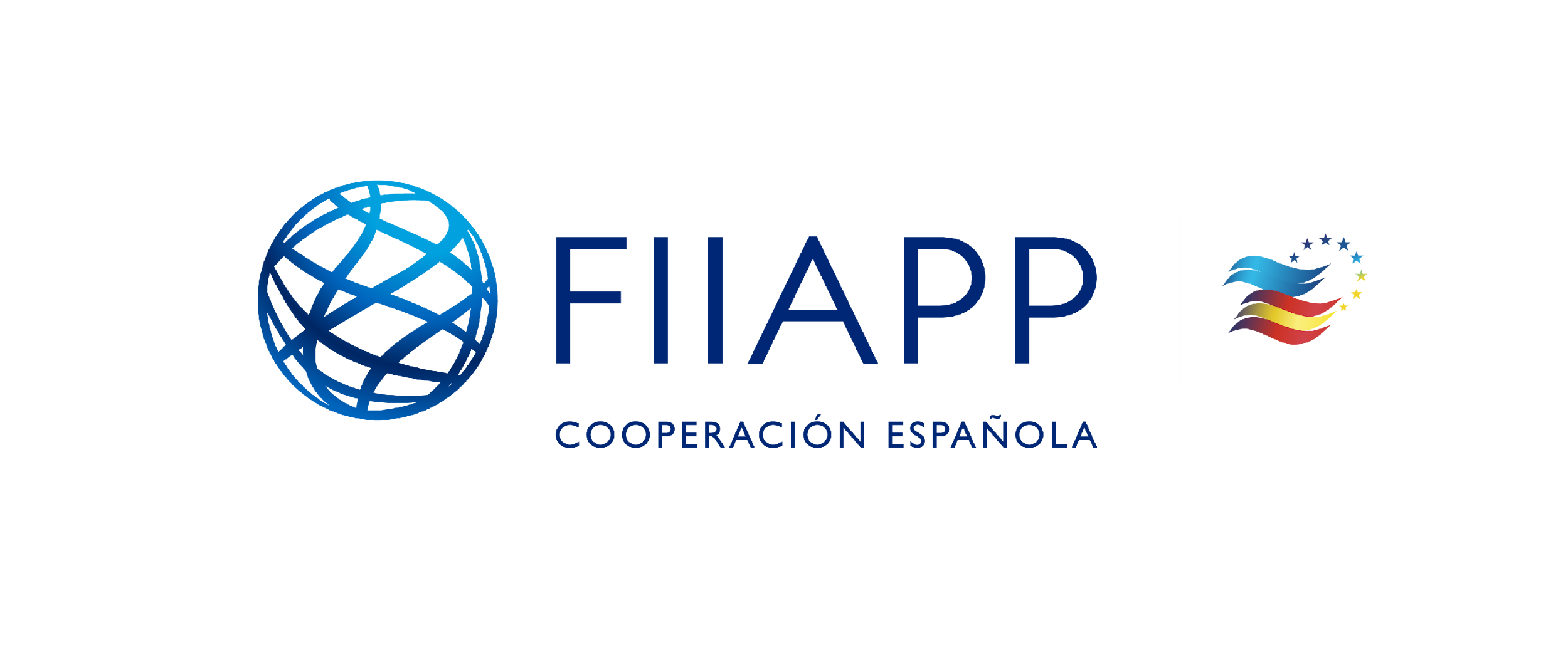 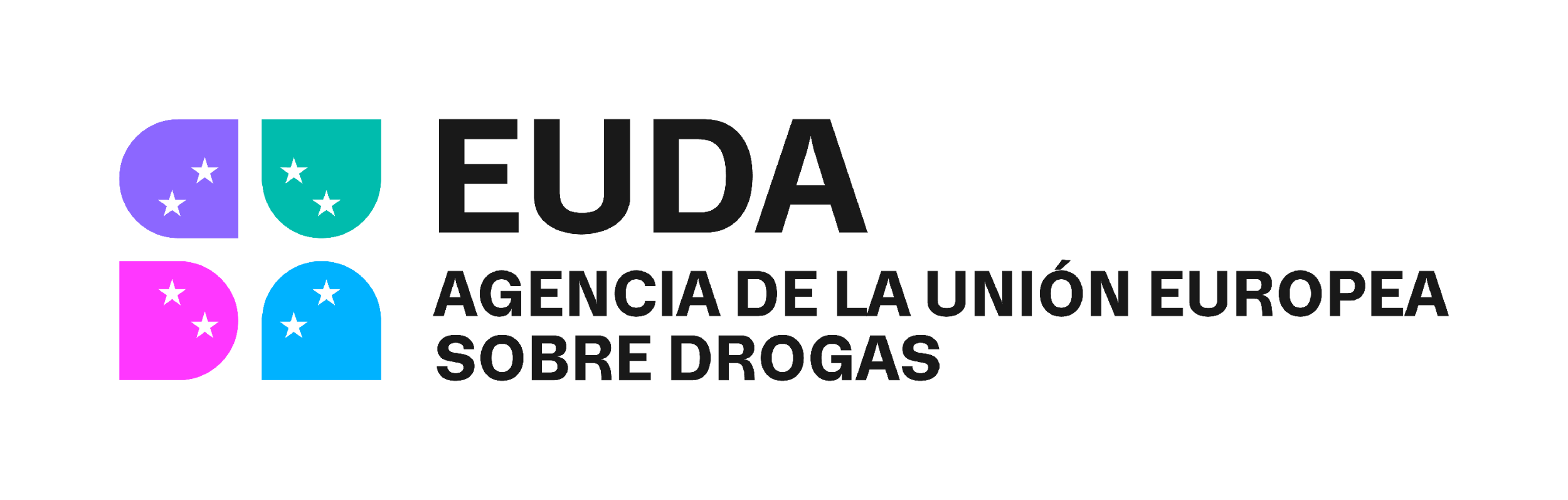 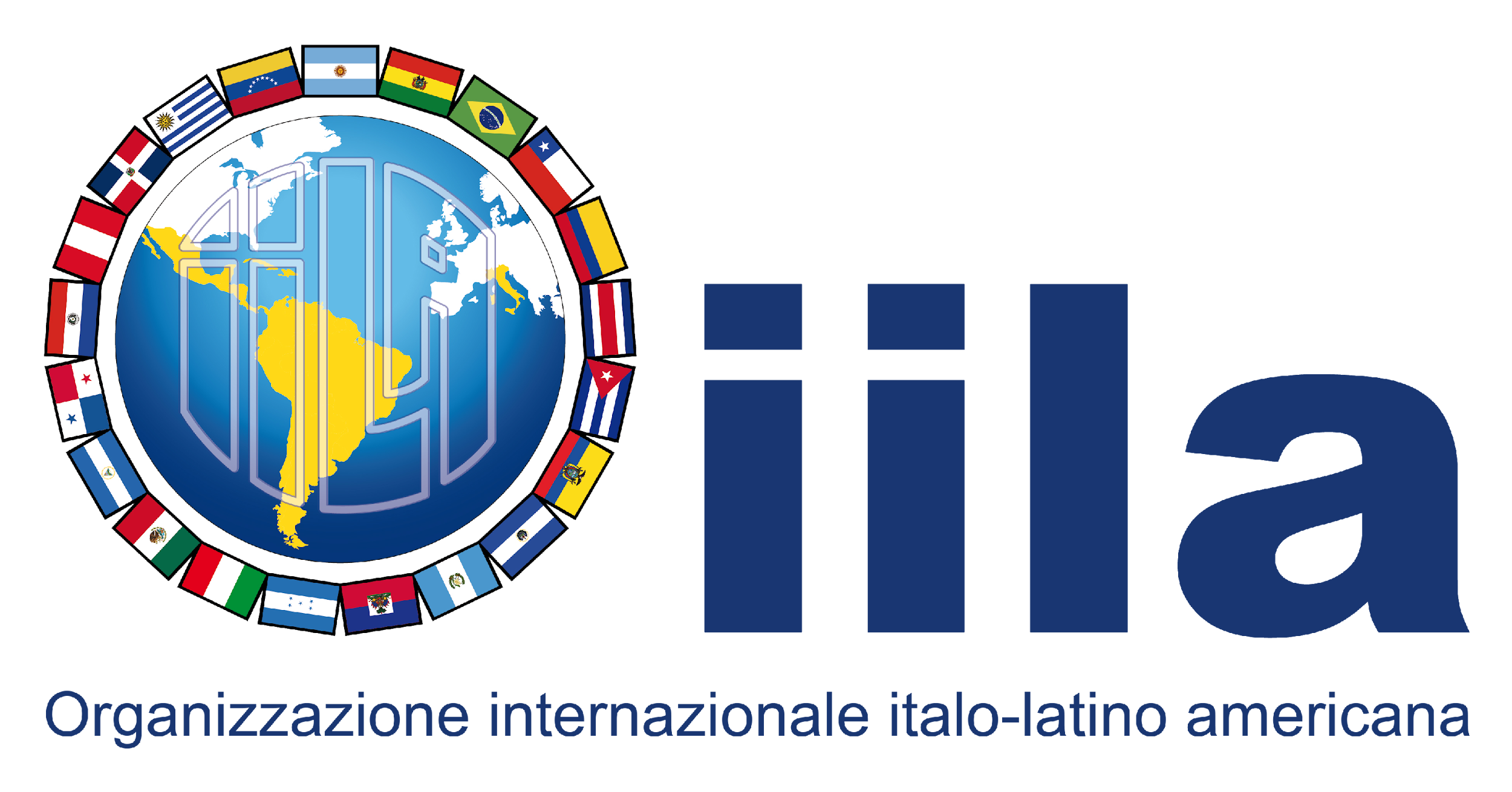 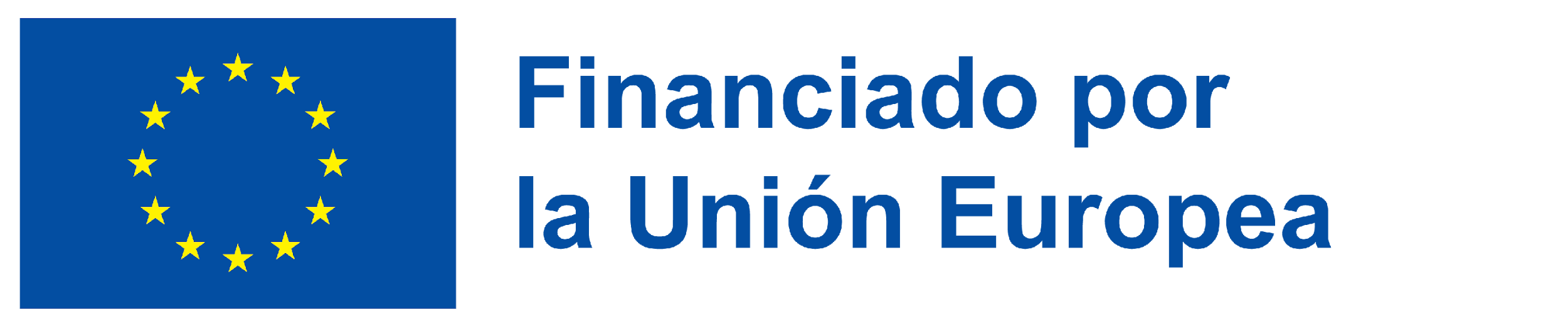 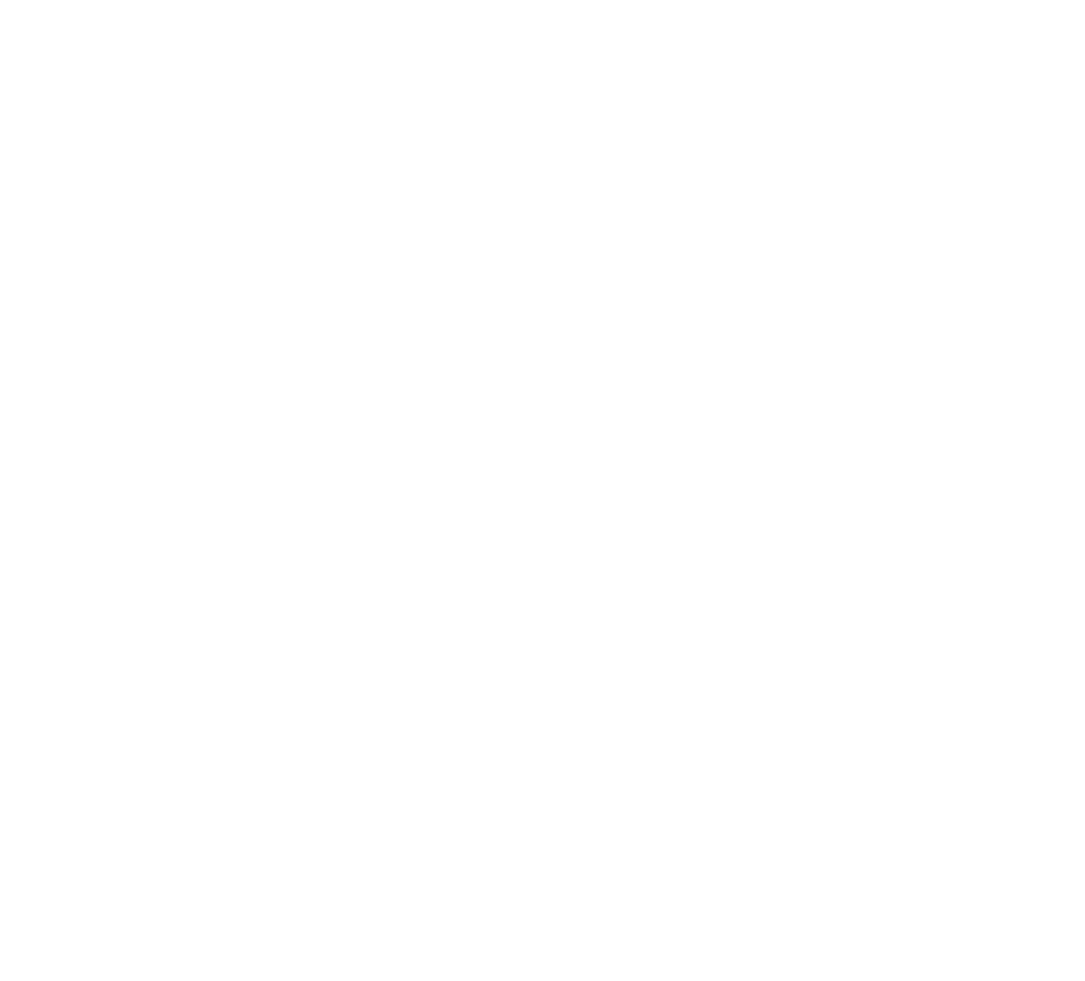 Marco Institucional
Institutional Framework
Presidencia Uruguay - Junta Nacional de Drogas 


Secretaría Nacional de Drogas 


Juntas Departamentales de Drogas 


Juntas Locales de Drogas
Uruguay Presidency - National Drug Board
National Drug Secretariat
Departmental Drug Boards
Local Drug Boards
COPOLAD III es un consorcio formado por:
Socios colaboradores:
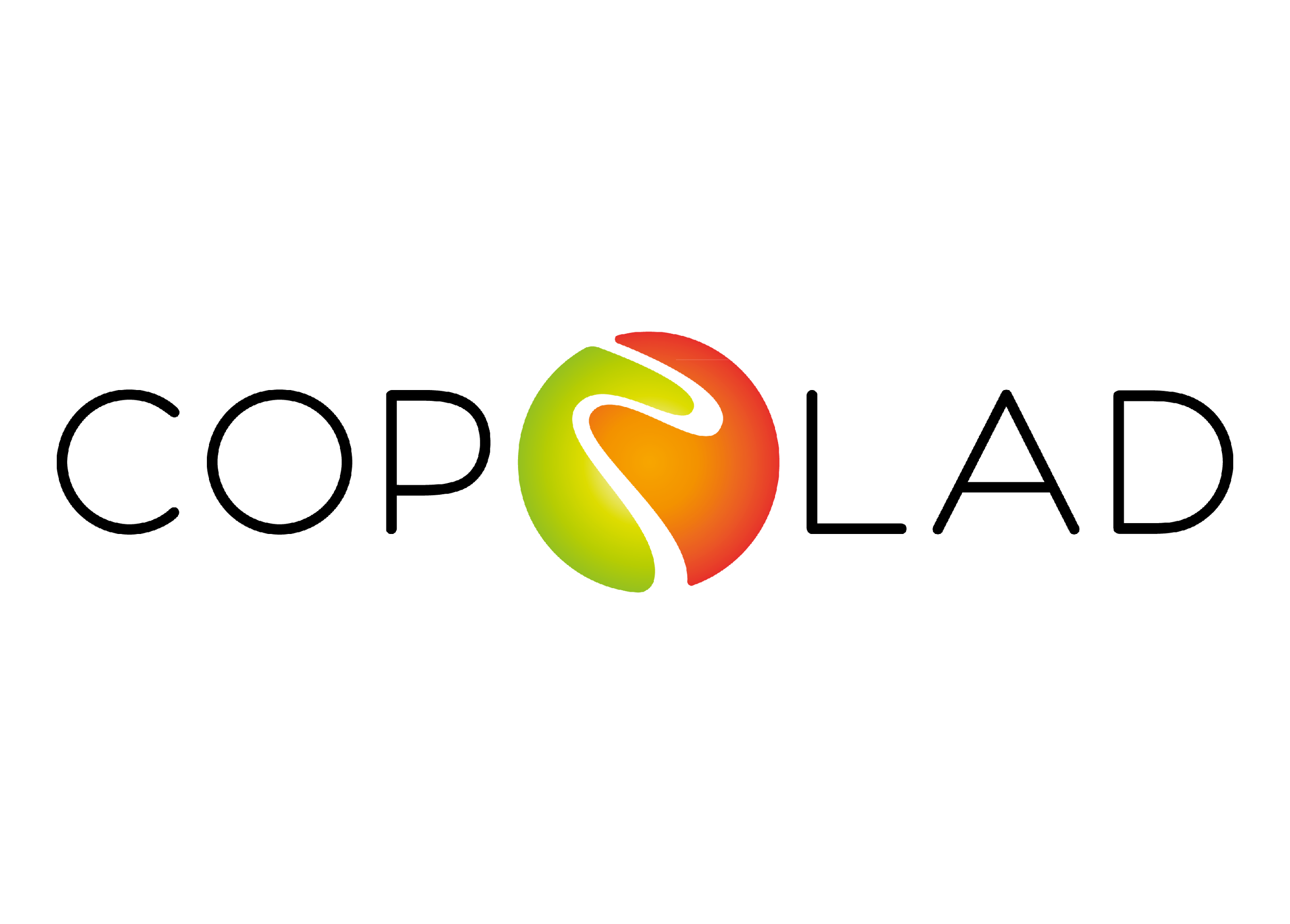 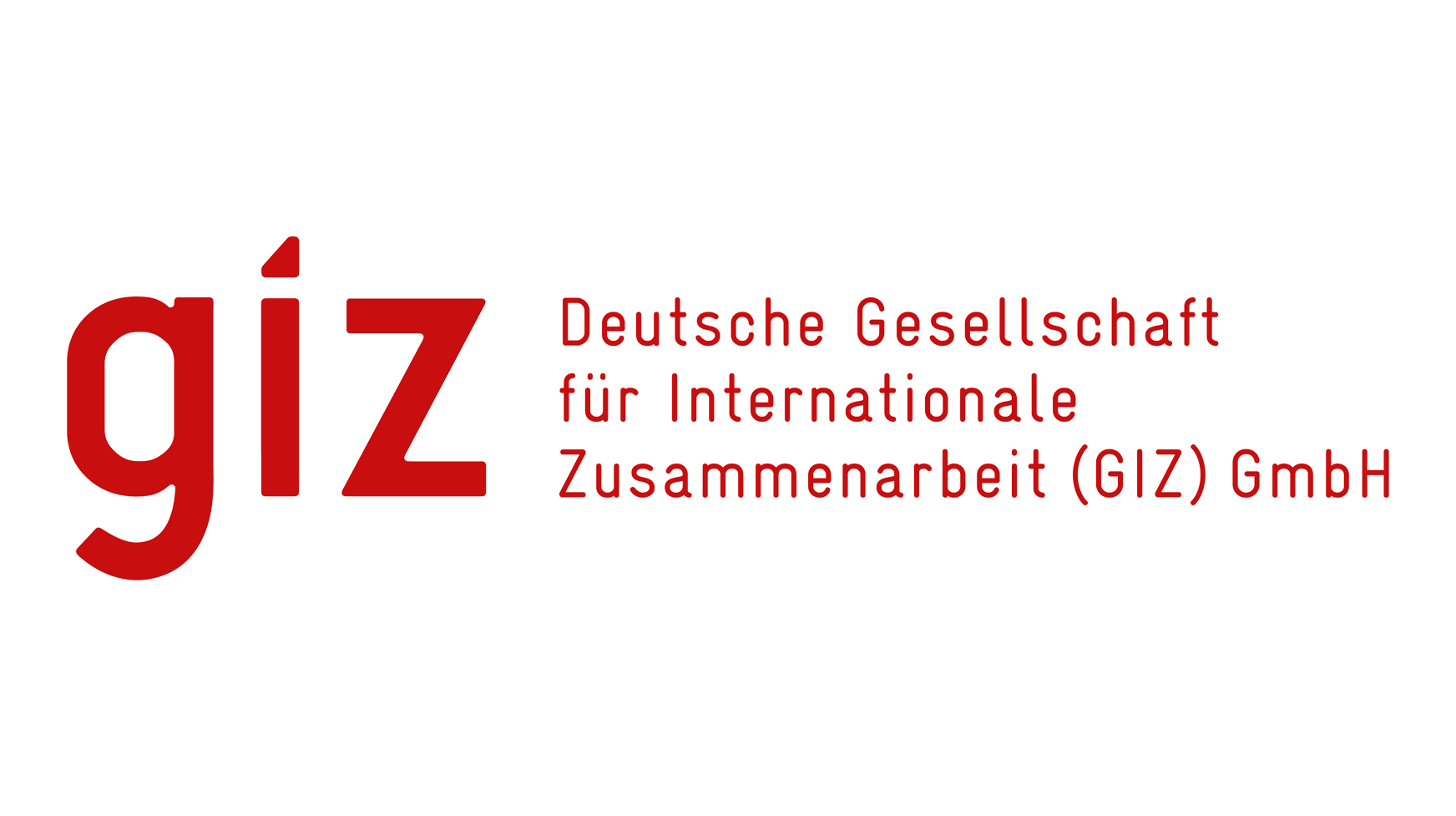 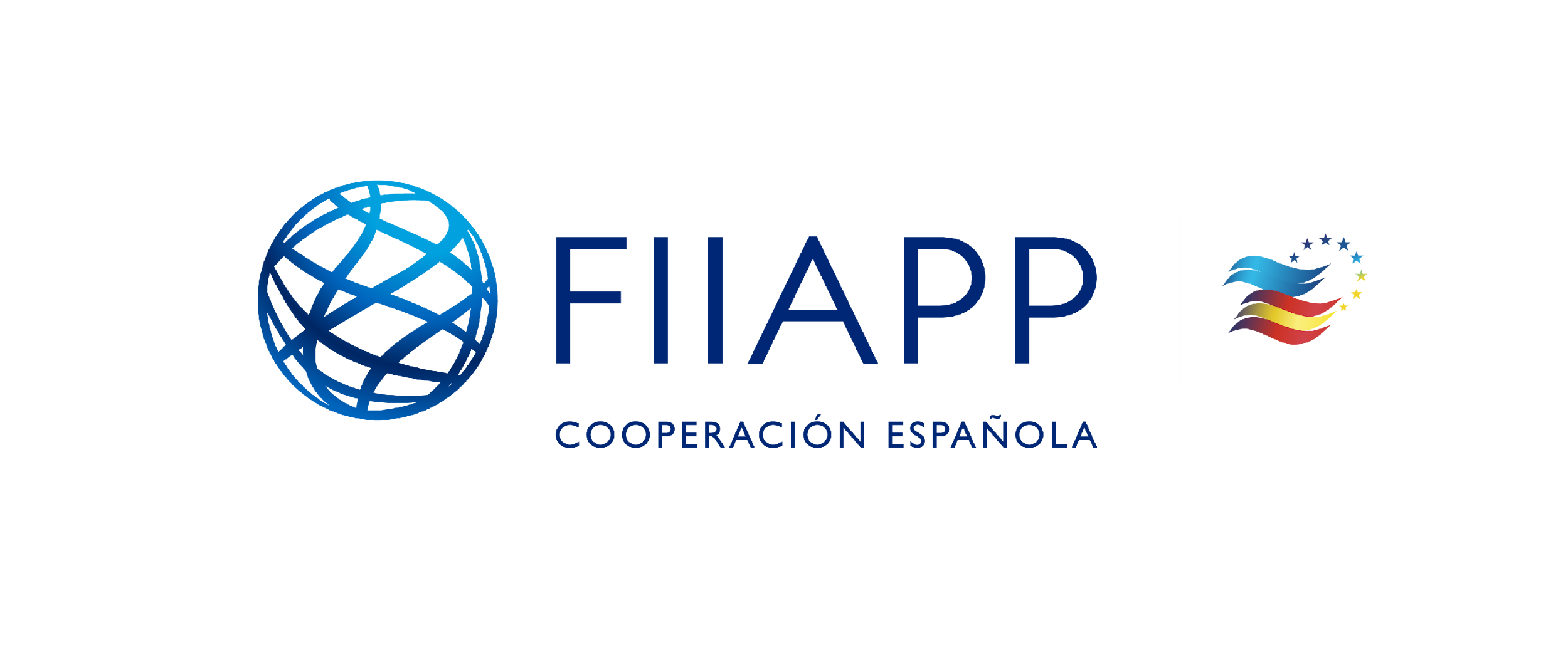 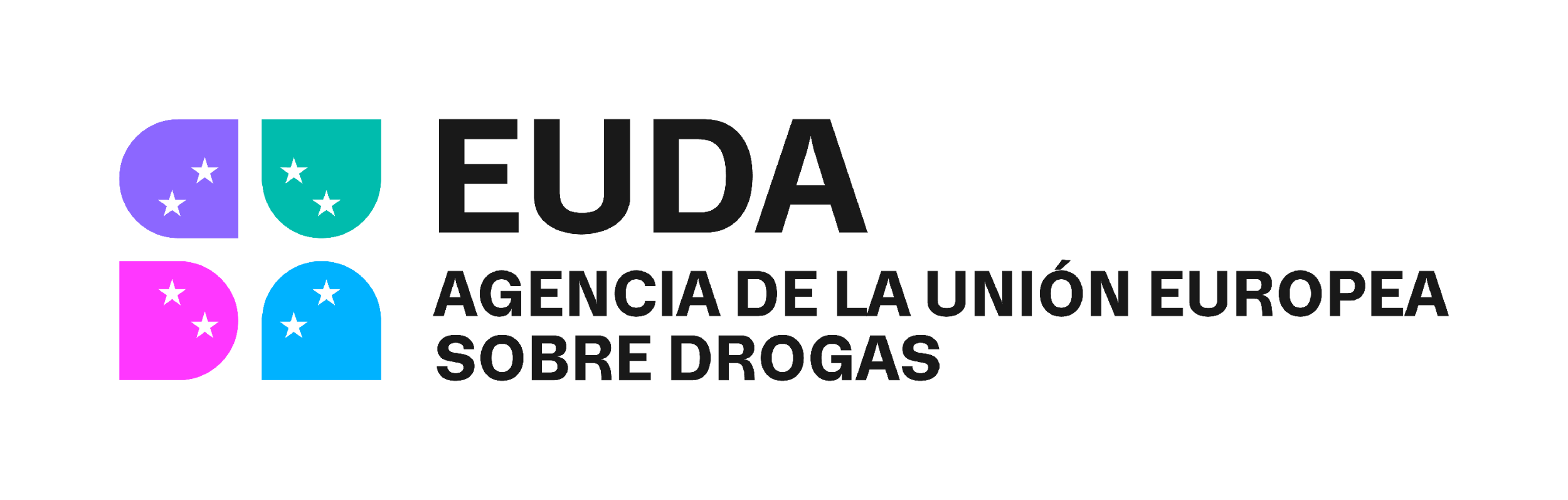 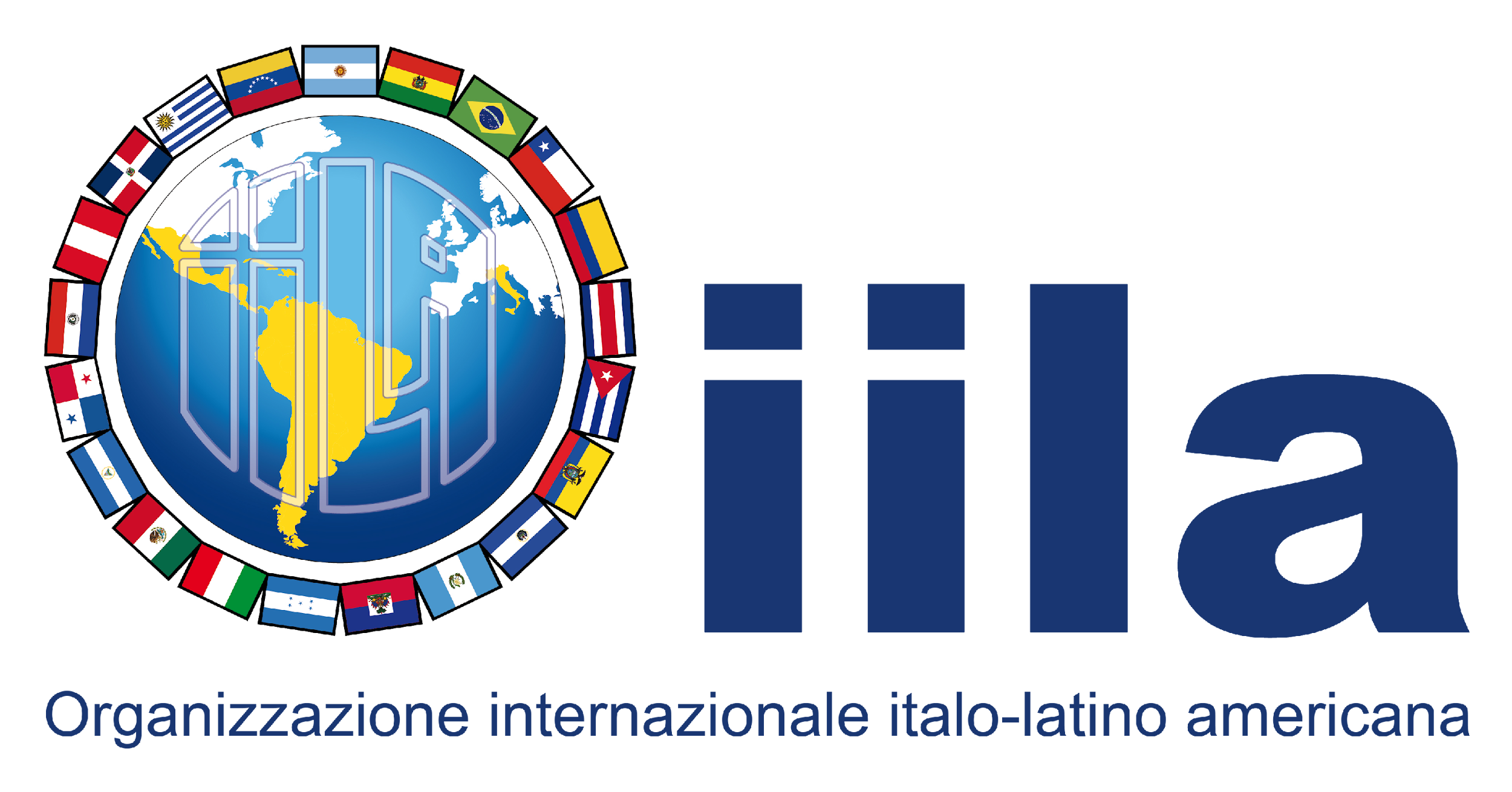 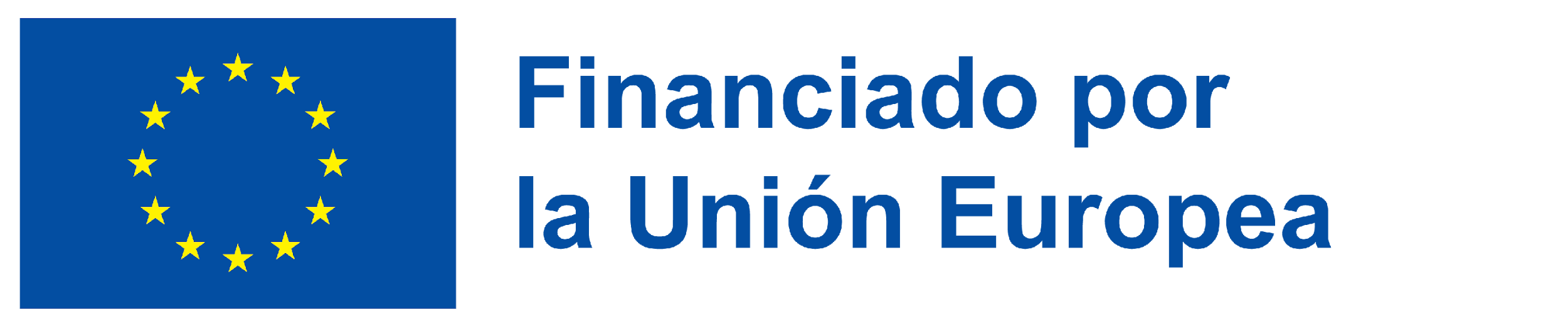 [Speaker Notes: Intersectorialidad Interistitucionalidad OSC Vecindad]
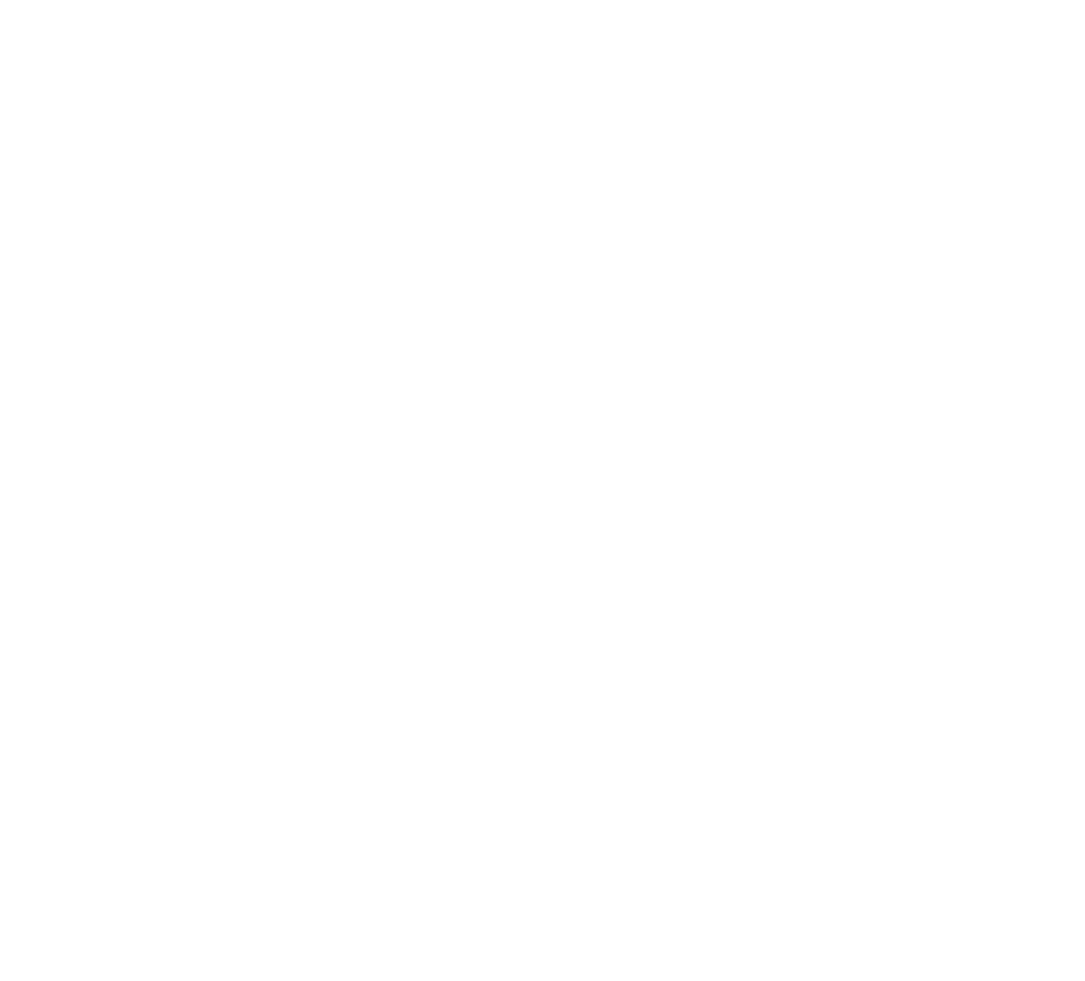 Enfoque de Género
Gender Approach
Las políticas de drogas, sus planes y programas tienen un impacto diferente entre los distintos grupos poblacionales y colectivos y si no se abordan desde  la interseccionalidad, desde sus particularidades, tienden a reproducir y profundizar las  desigualdades existentes en la sociedad.
Drug policies, their plans and programs have a different impact among different population groups and collectives and if they are not addressed from intersectionality, from their particularities, they tend to reproduce and deepen the existing inequalities in society.
COPOLAD III es un consorcio formado por:
Socios colaboradores:
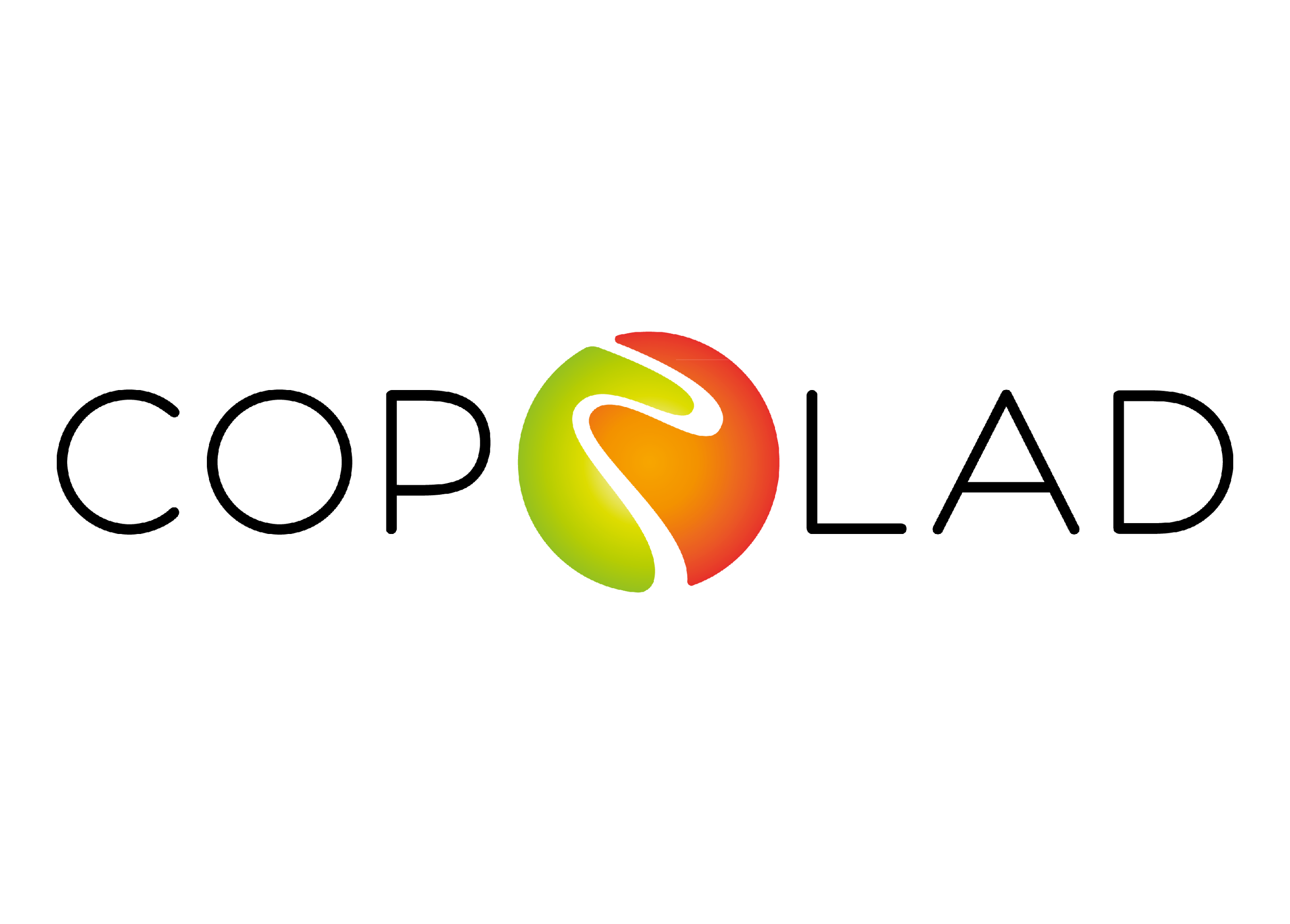 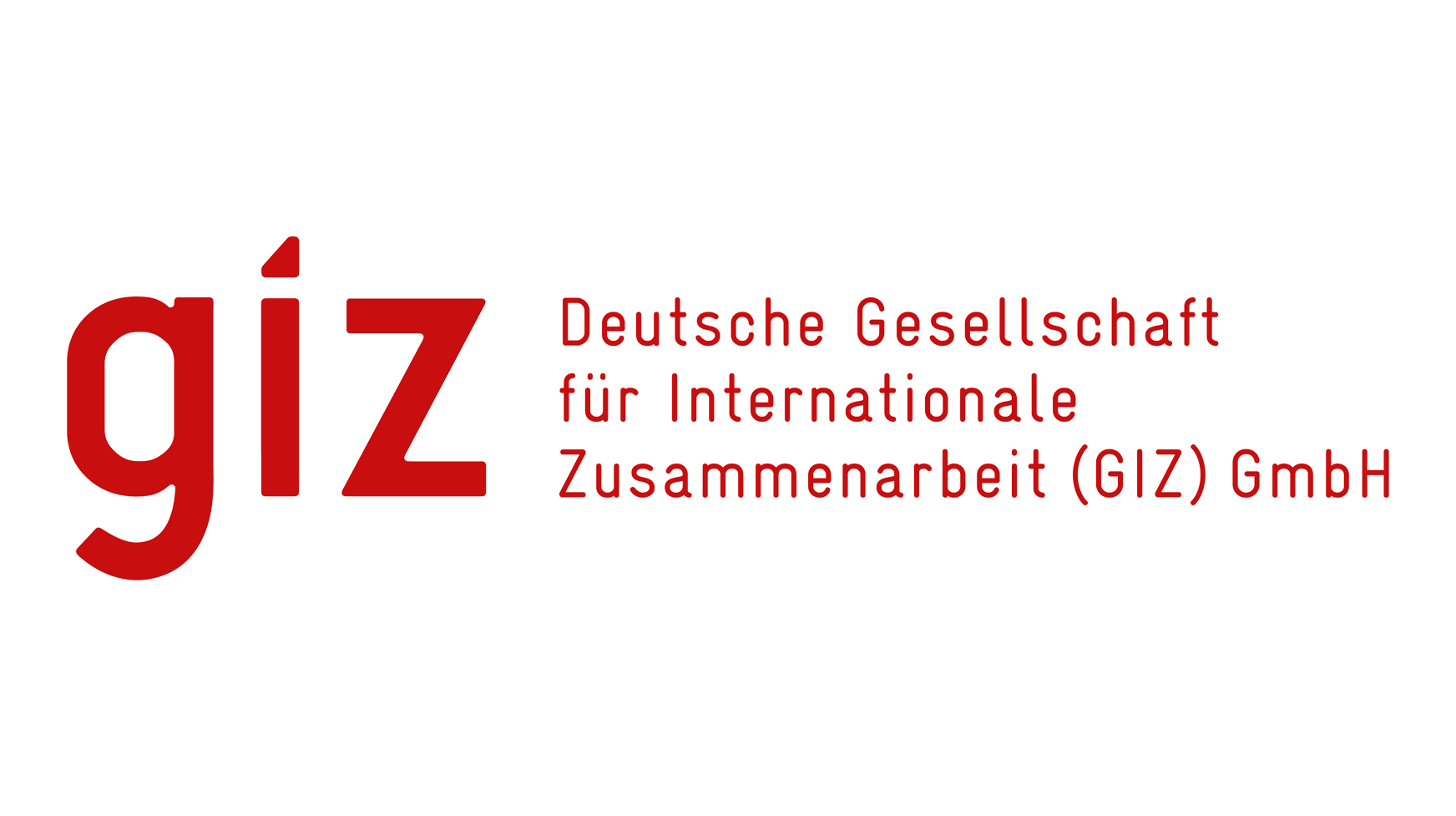 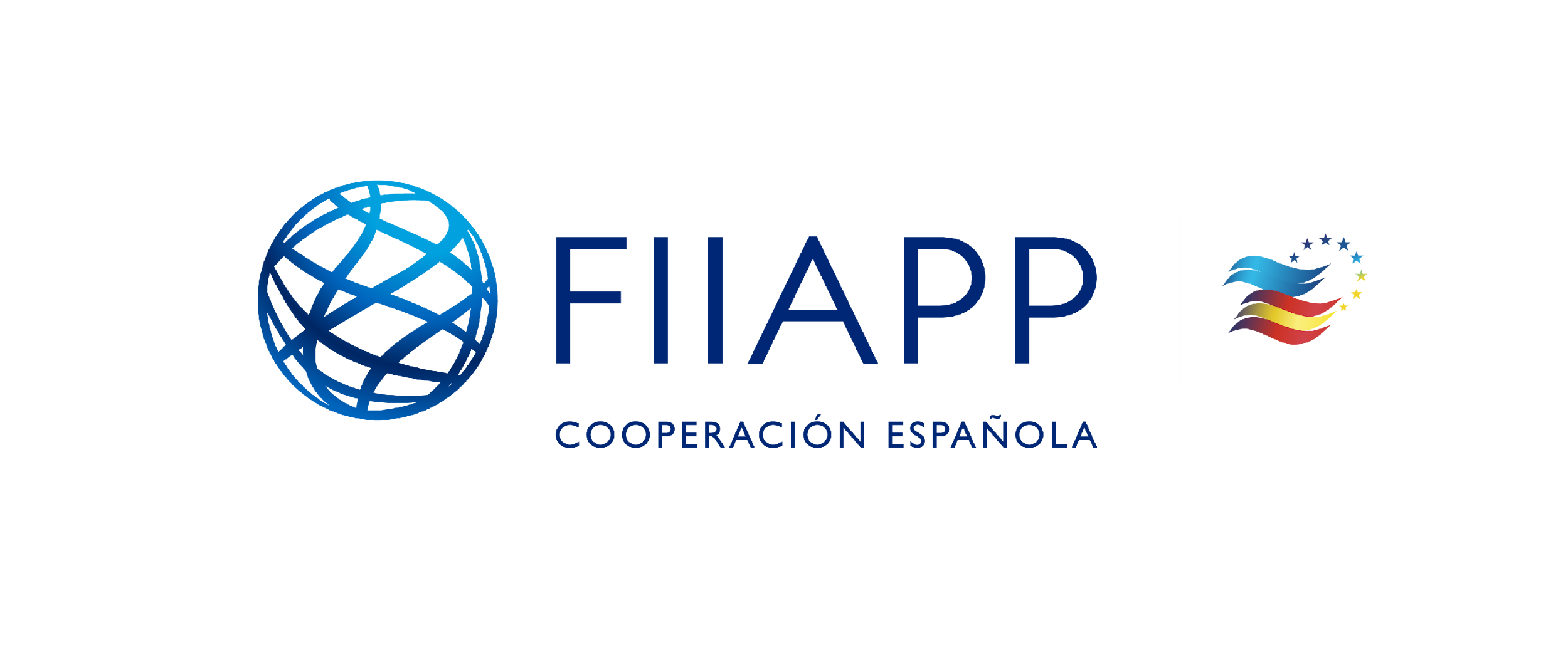 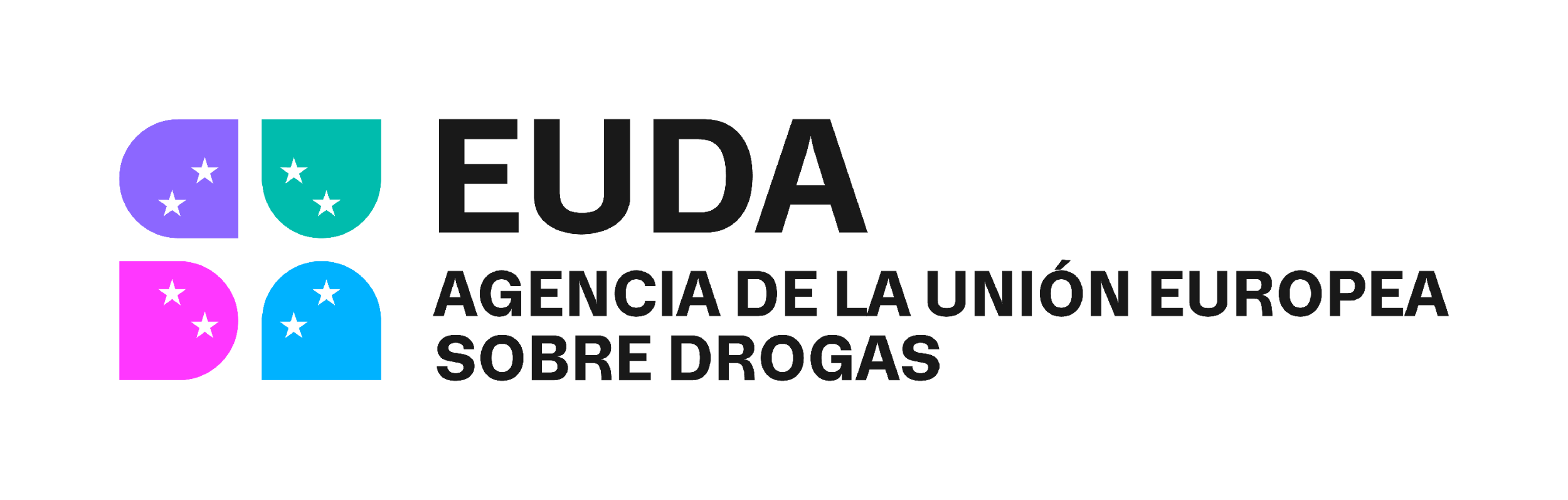 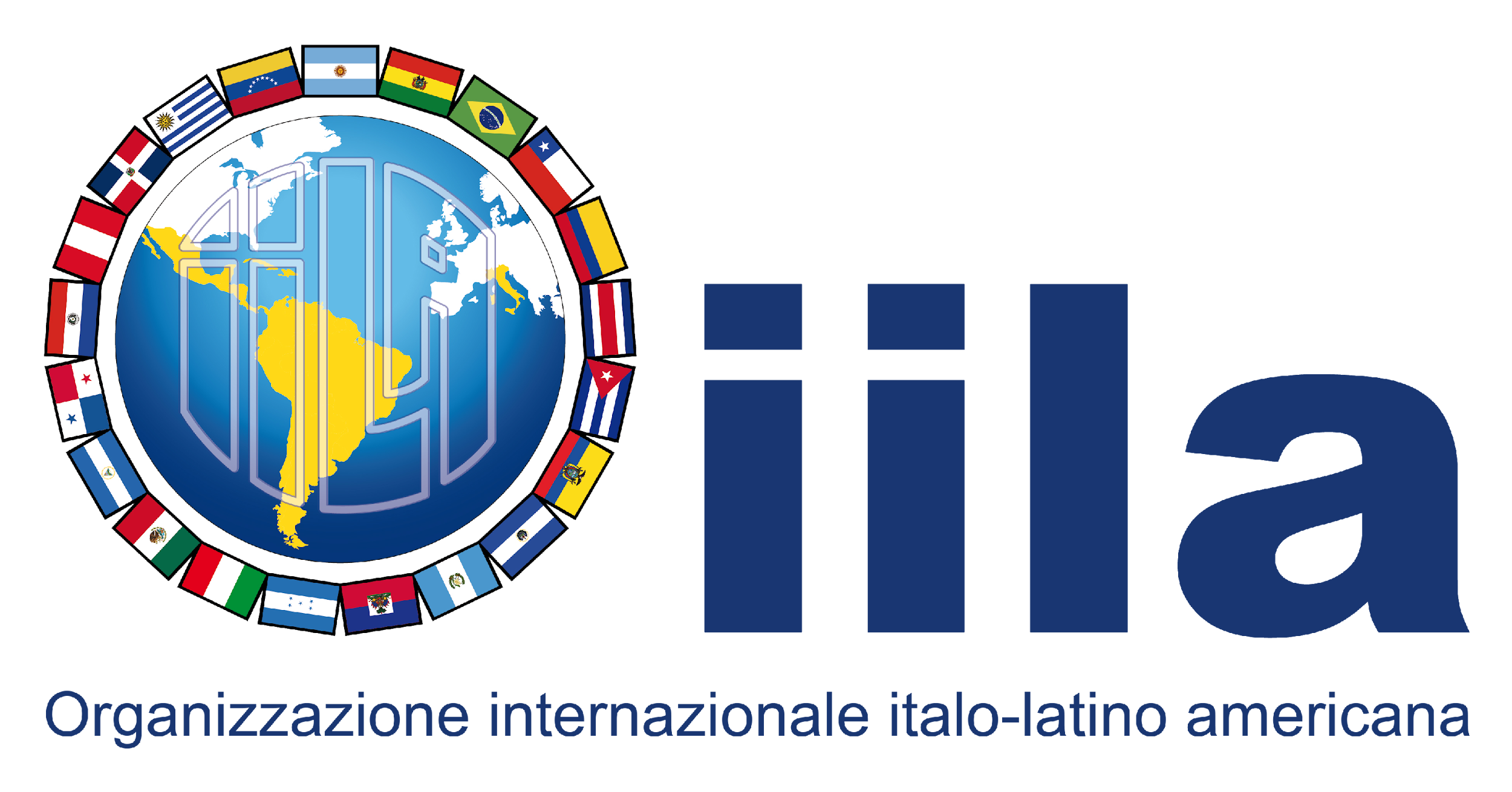 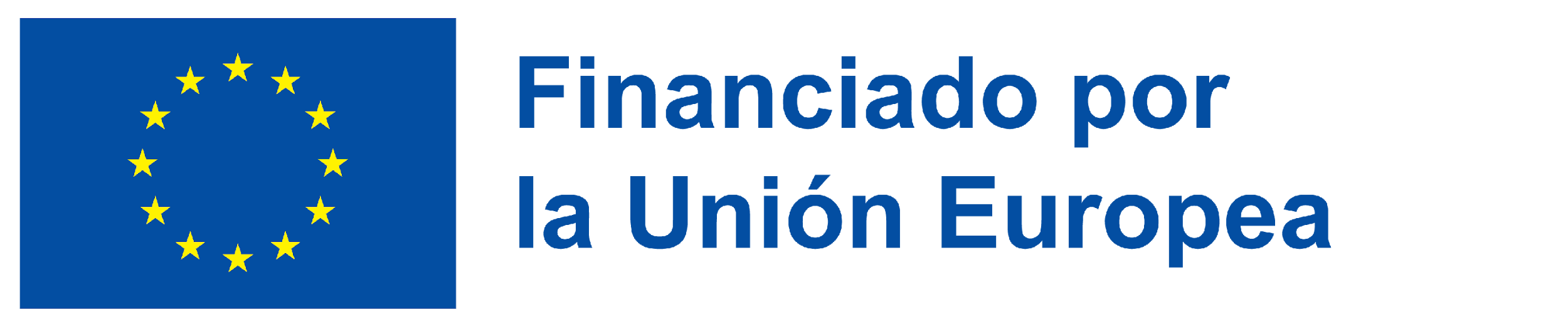 [Speaker Notes: Por qué es necesario una PPdeD con perspectiva de género 
Interseccionalidad]
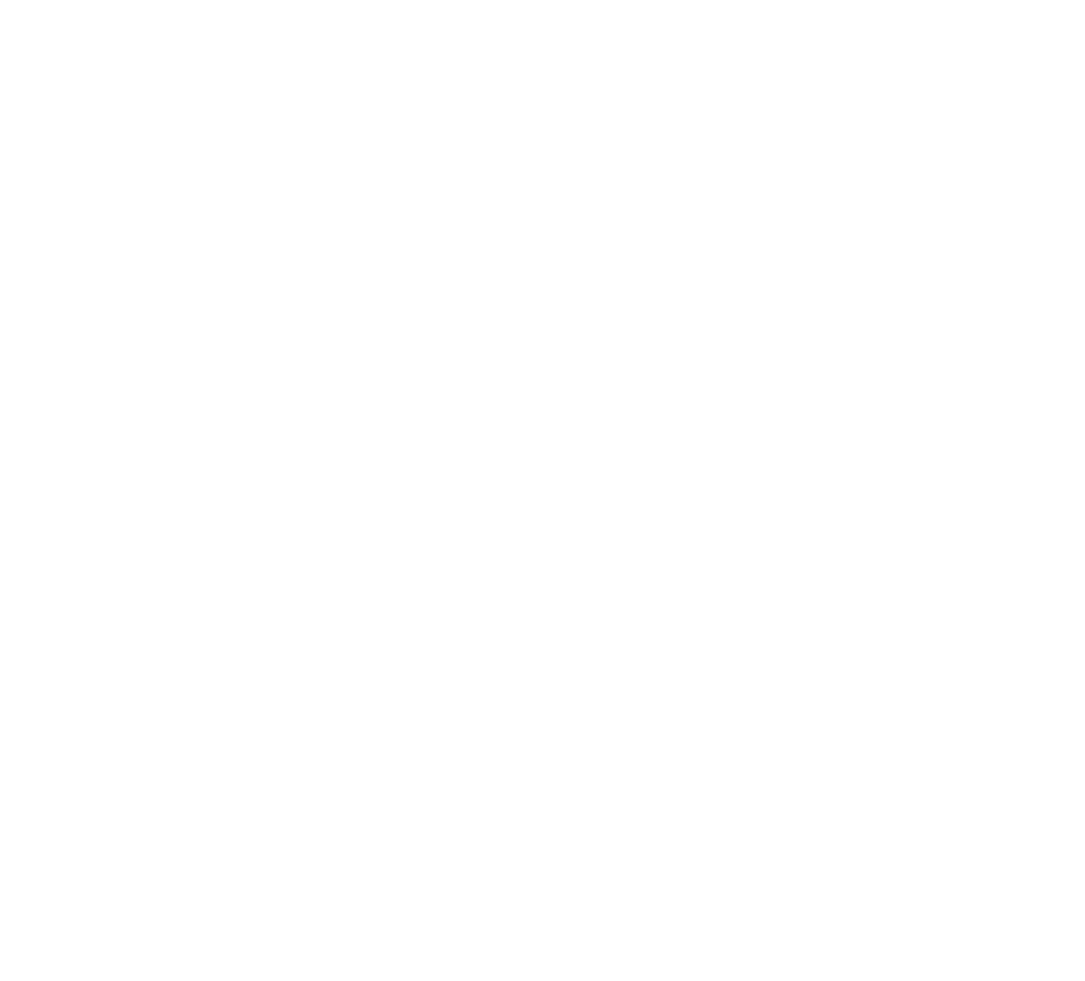 Por  qué es necesario diseñar políticas públicas (de drogas)
   para mujeres y personas de género diverso?
Why it is necessary to design public (drug) policies for women and gender diverse people?
Enfoque de Género
Gender Approach
Carga social
exposición
ciclos
Mercado ilícito
migrants 
Cycles
 medicalization poverty 
expulsion 
exposure 
crime loss of parental 
rights illegal market 
sex work 
Street
deprivation of liberty 
mental load
social burden
signs
diseases
migrantes
Expulsión
Trabajo sexula
STIGMA
pobreza
calle
enfermedades
medicalización
ESTIGMA
señalamiento
Privación de libertad
Explotación sexual y trata
Childhood and adolescence in charge
Identidades
hormonización
Perdida de la patria potestad
Infancias y adolescencias a cargo
Carga mental
COPOLAD III es un consorcio formado por:
Socios colaboradores:
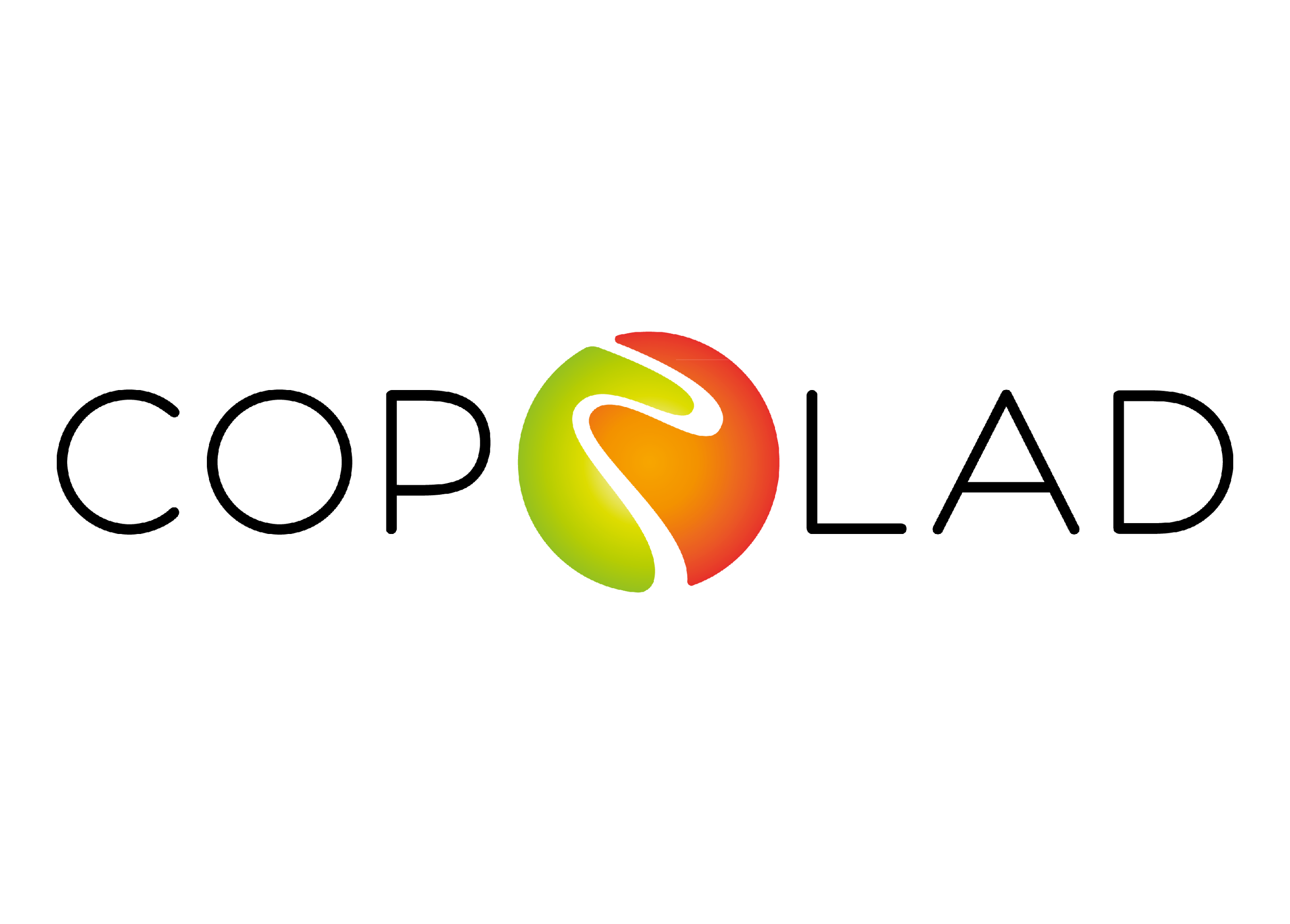 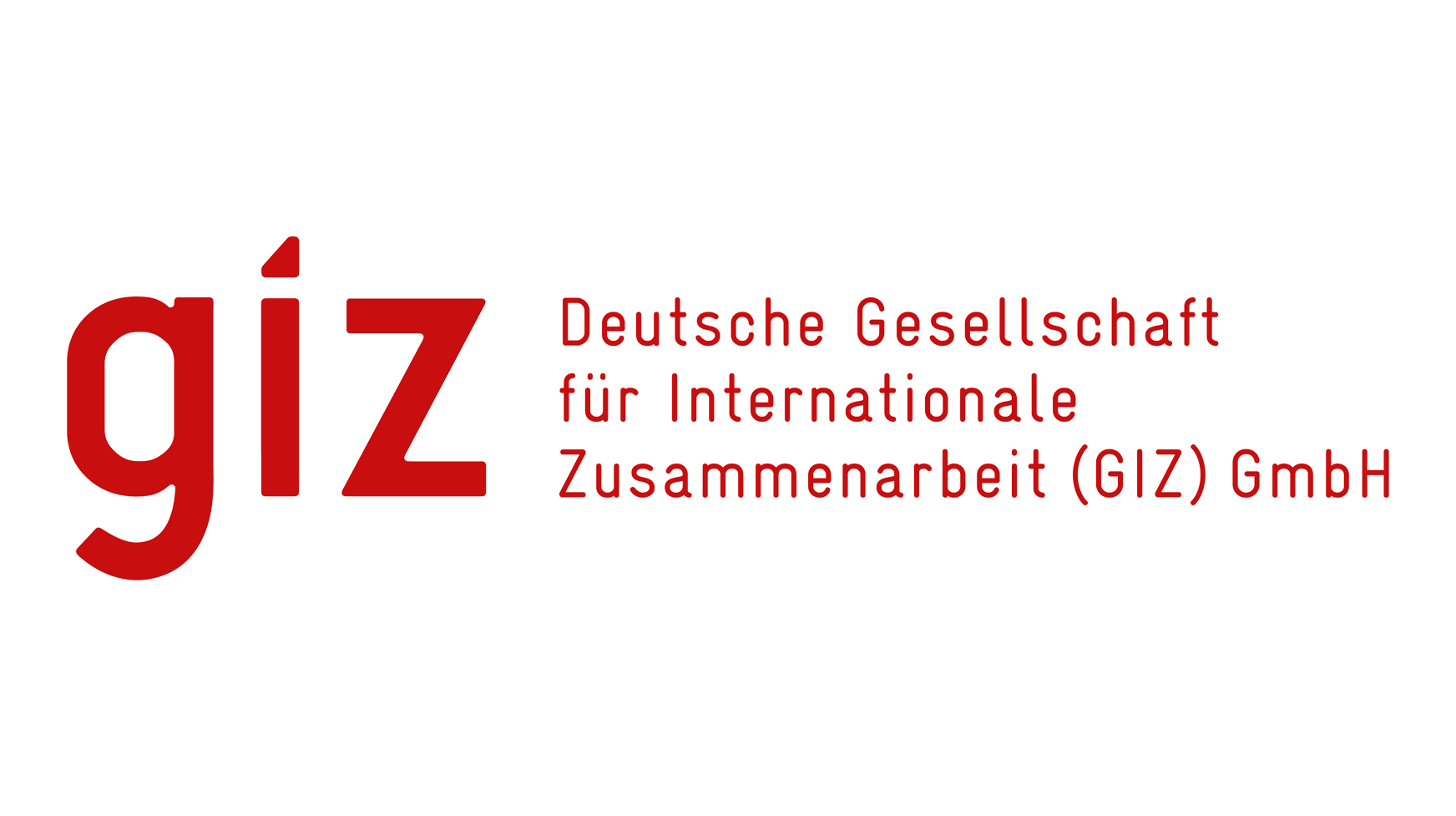 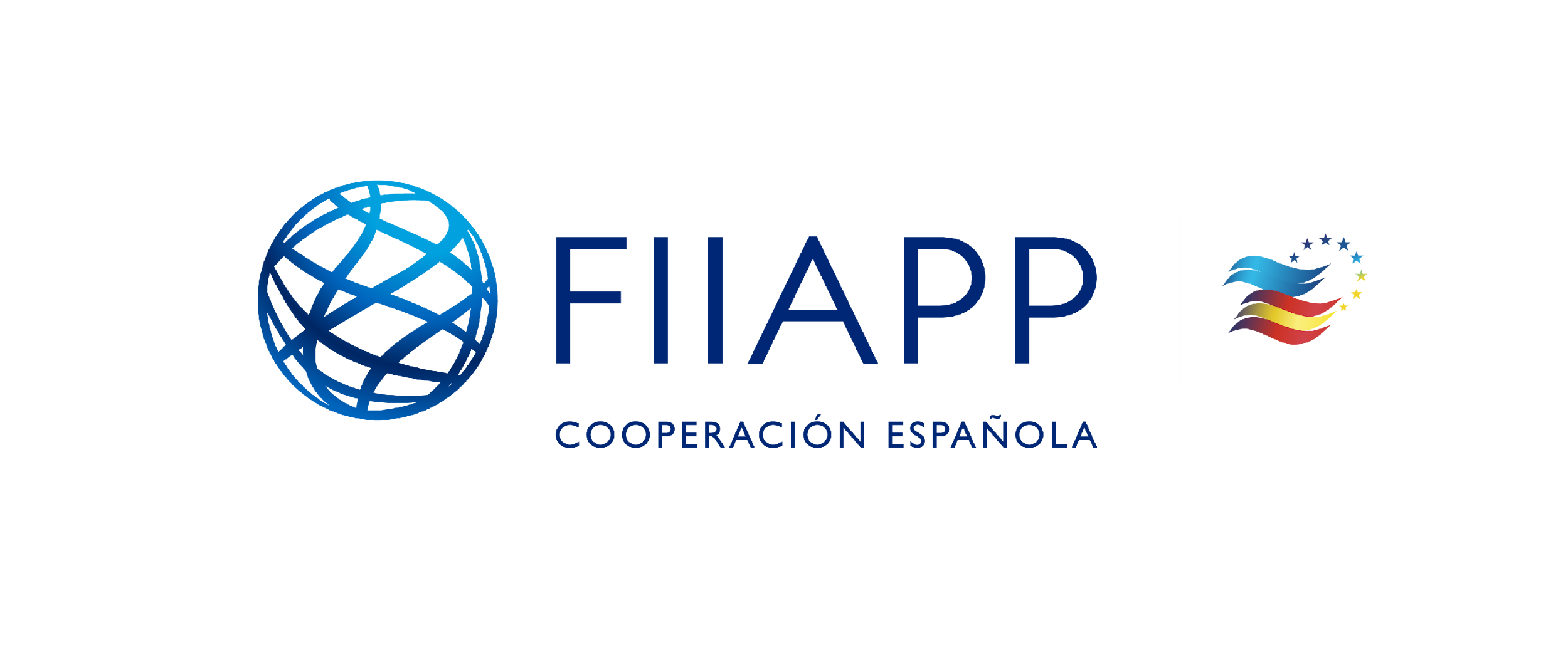 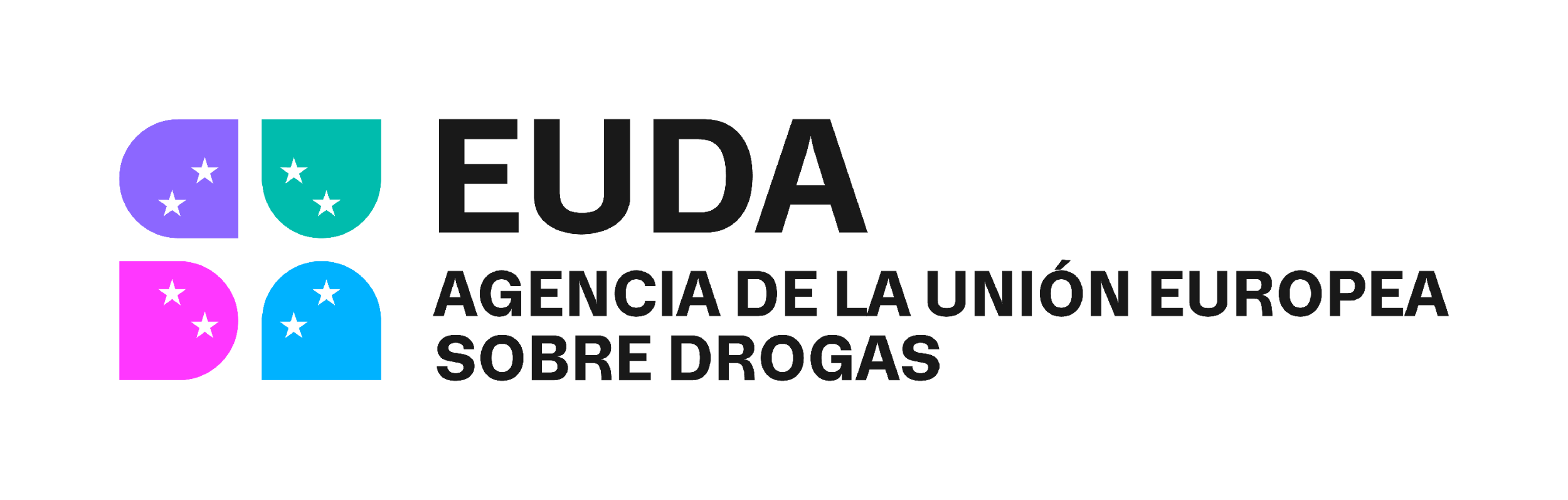 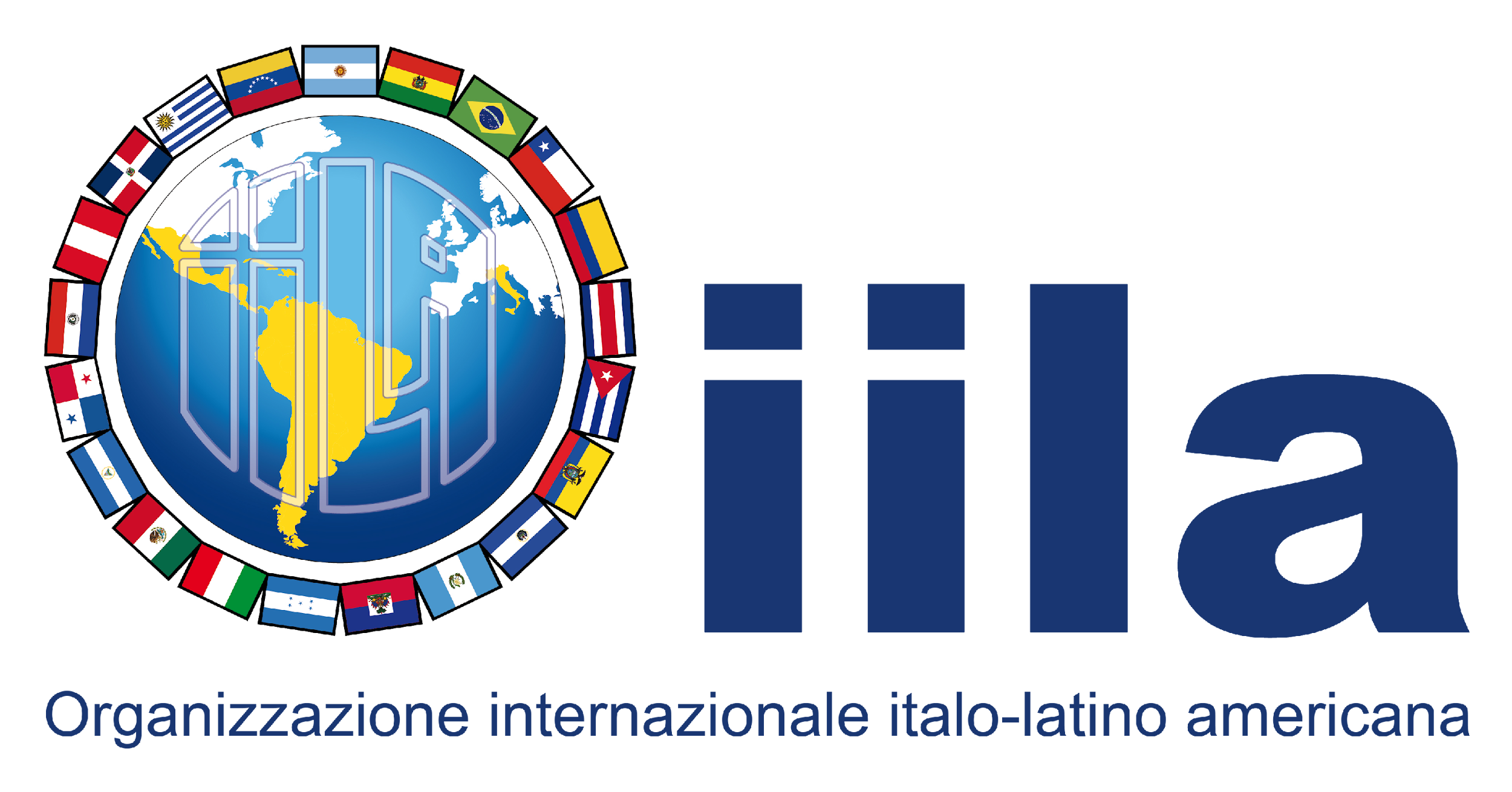 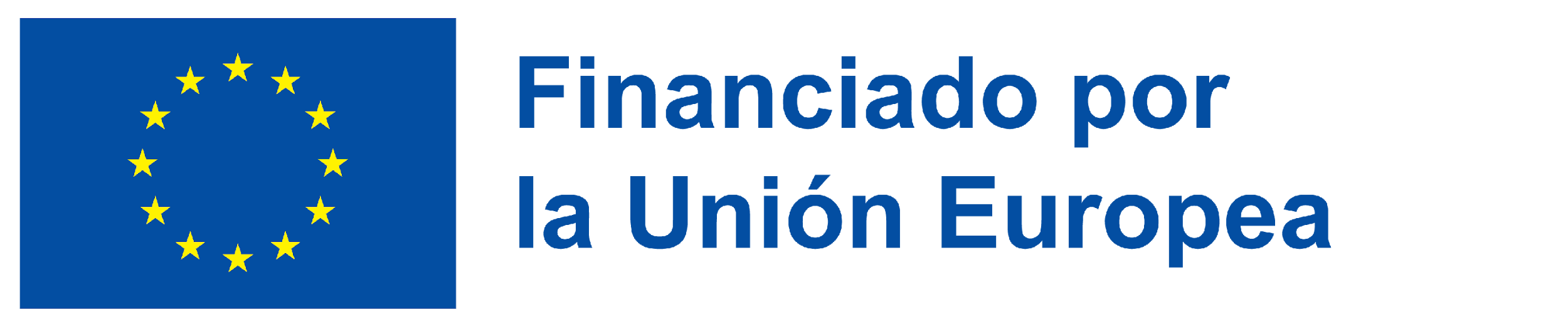 [Speaker Notes: Por qué es necesario una PPdeD con perspectiva de género 
Interseccionalidad]
Tratamiento comunitario  para mujeres y personas de género diverso
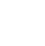 Community Treatment for Women and Gender Diverse People
10 años de Tratamiento comunitario como politica pública en Uruguay en co-gestión con organizaciones de la sociedad civil y gobiernos departamentales.
10 years of community treatment as public policy in Uruguay in co-management with civil society organizations and departmental governments.
Uruguay cuenta con una red nacional de atención en drogas, la cual brinda en todo el país servicios de atención, tratamiento e inclusión social de forma gratuita a todas las personas, en este marco es que se diseña este centro de atención.
Uruguay has a national drug care network, which provides care, treatment and social inclusion services free of charge to all people throughout the country. This care center is designed within this framework.
Creación e implementación de políticas públicas inclusivas y efectivas en el ámbito del Tratamiento Comunitario de drogas, con un fuerte compromiso con los Derechos Humanos y la equidad de género.
Creation and implementation of inclusive and effective public policies in the field of Community Drug Treatment, with a strong commitment to Human Rights and gender equality.
COPOLAD III es un consorcio formado por:
Socios colaboradores:
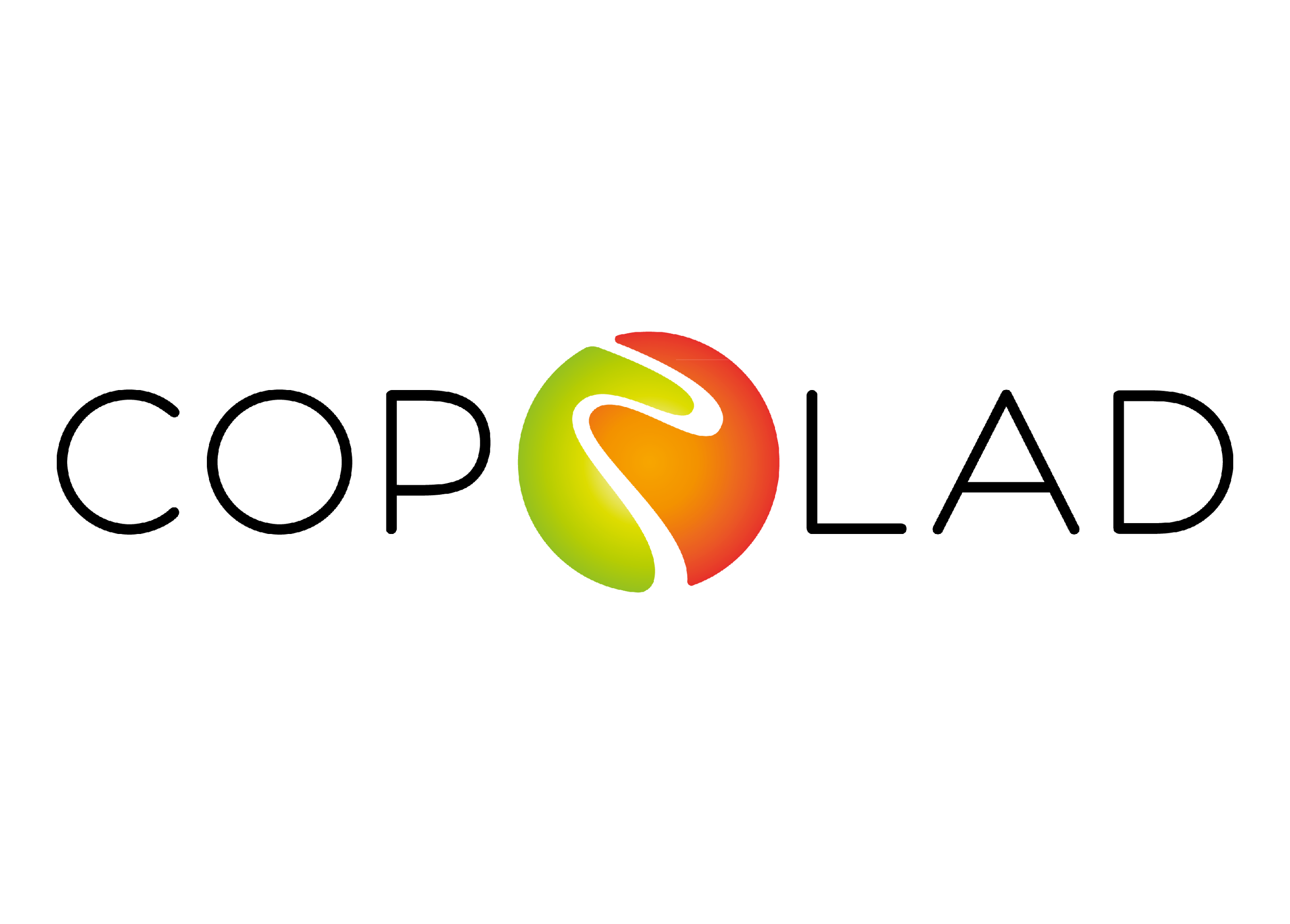 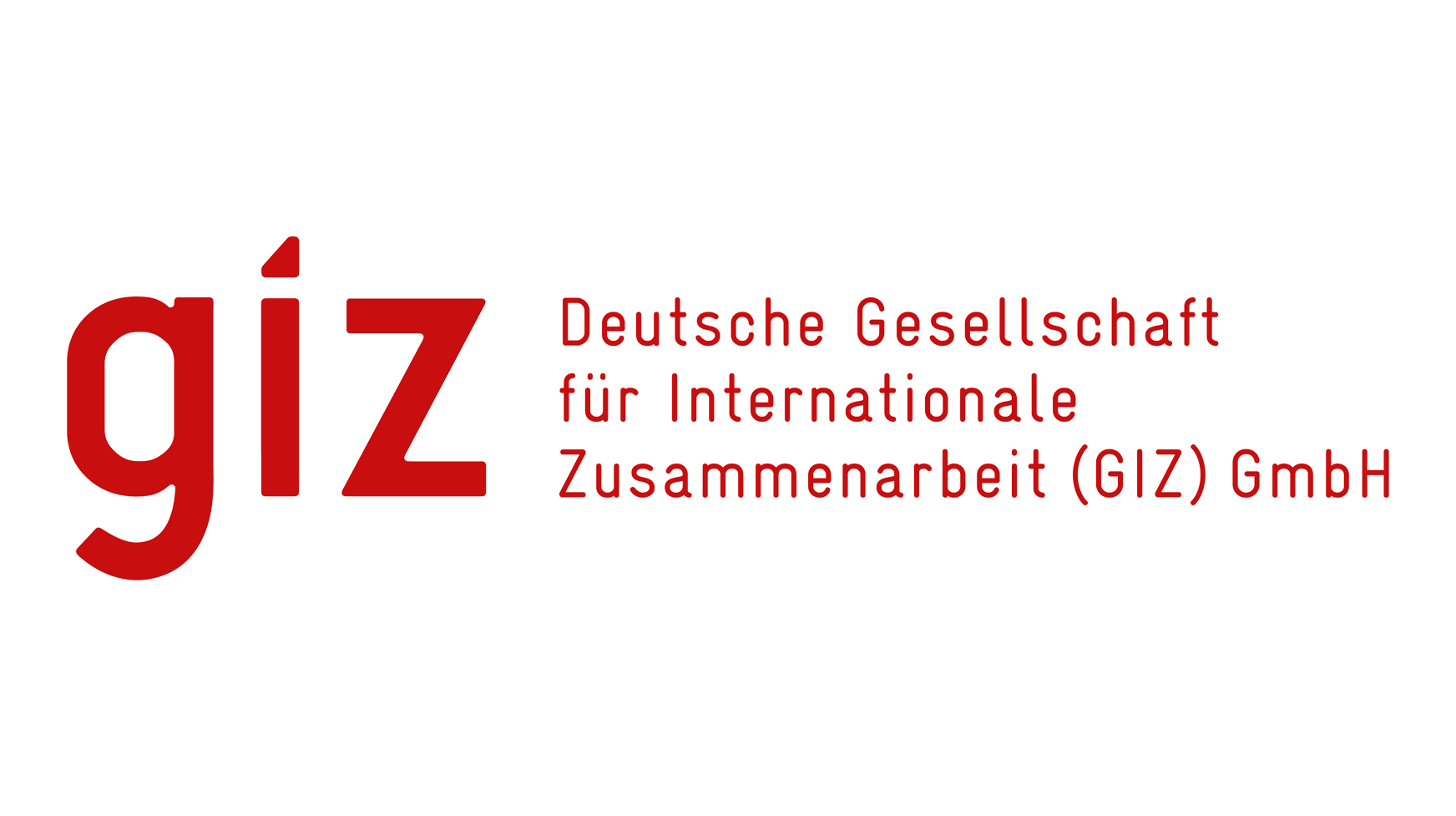 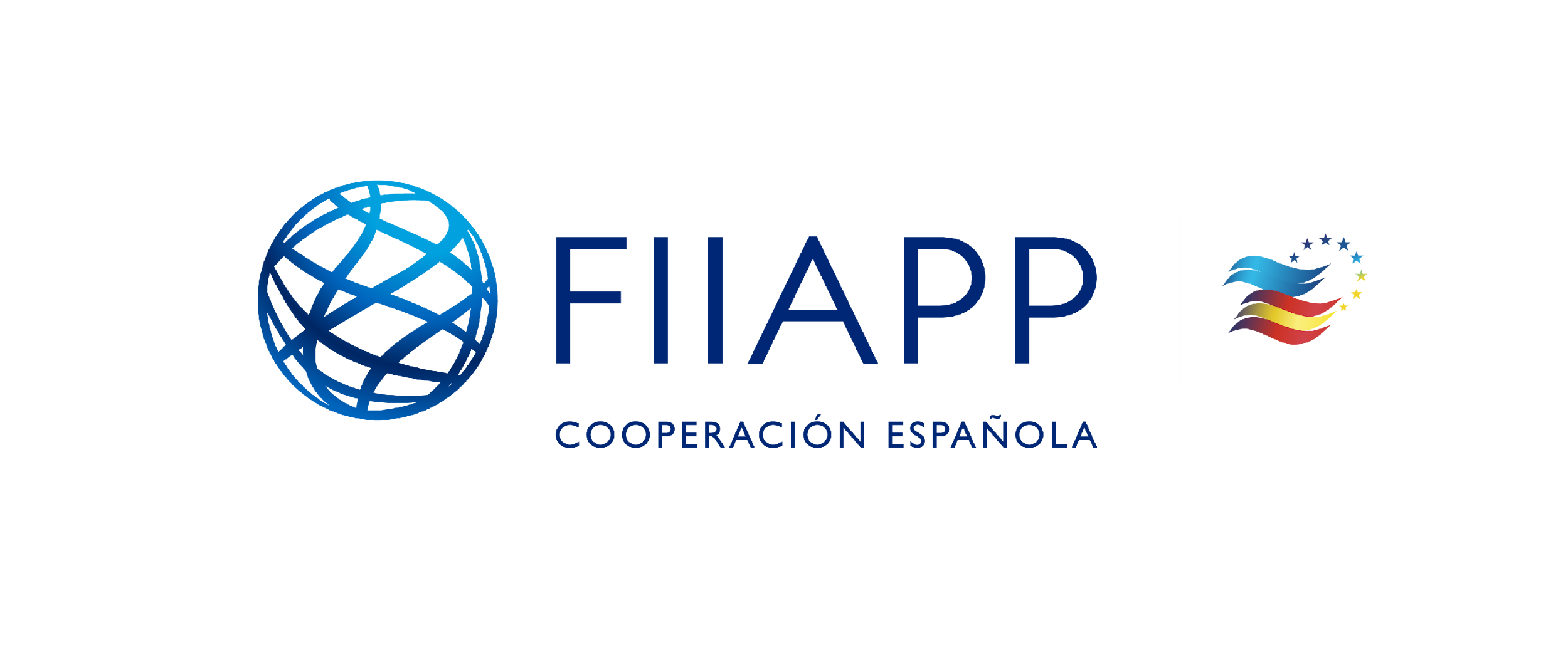 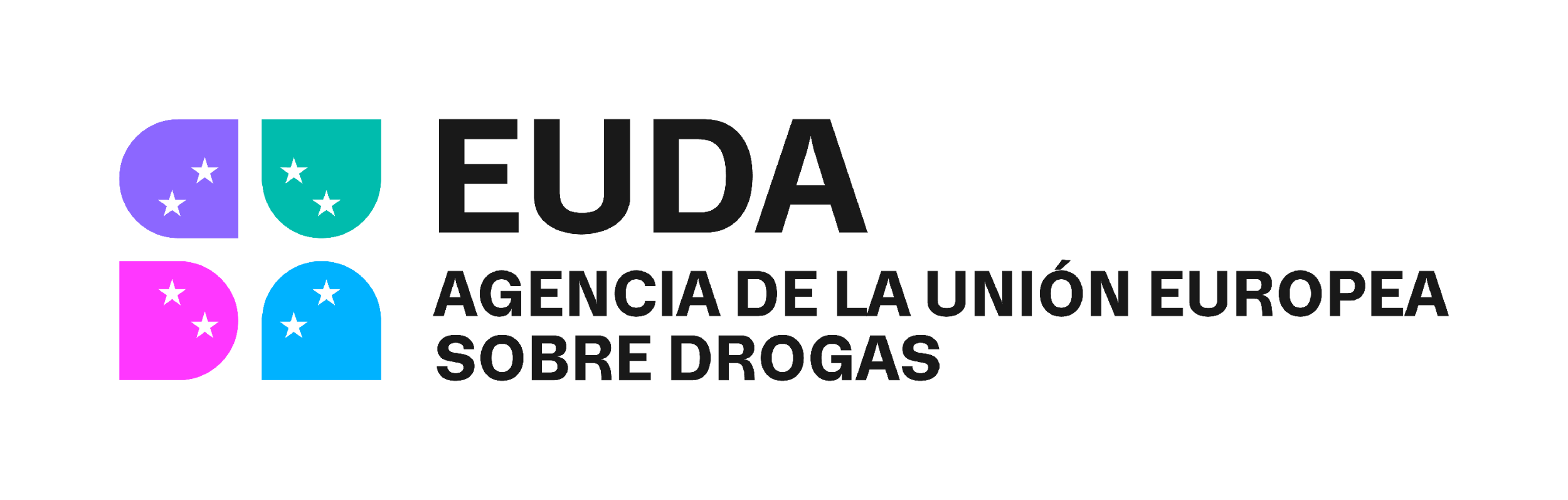 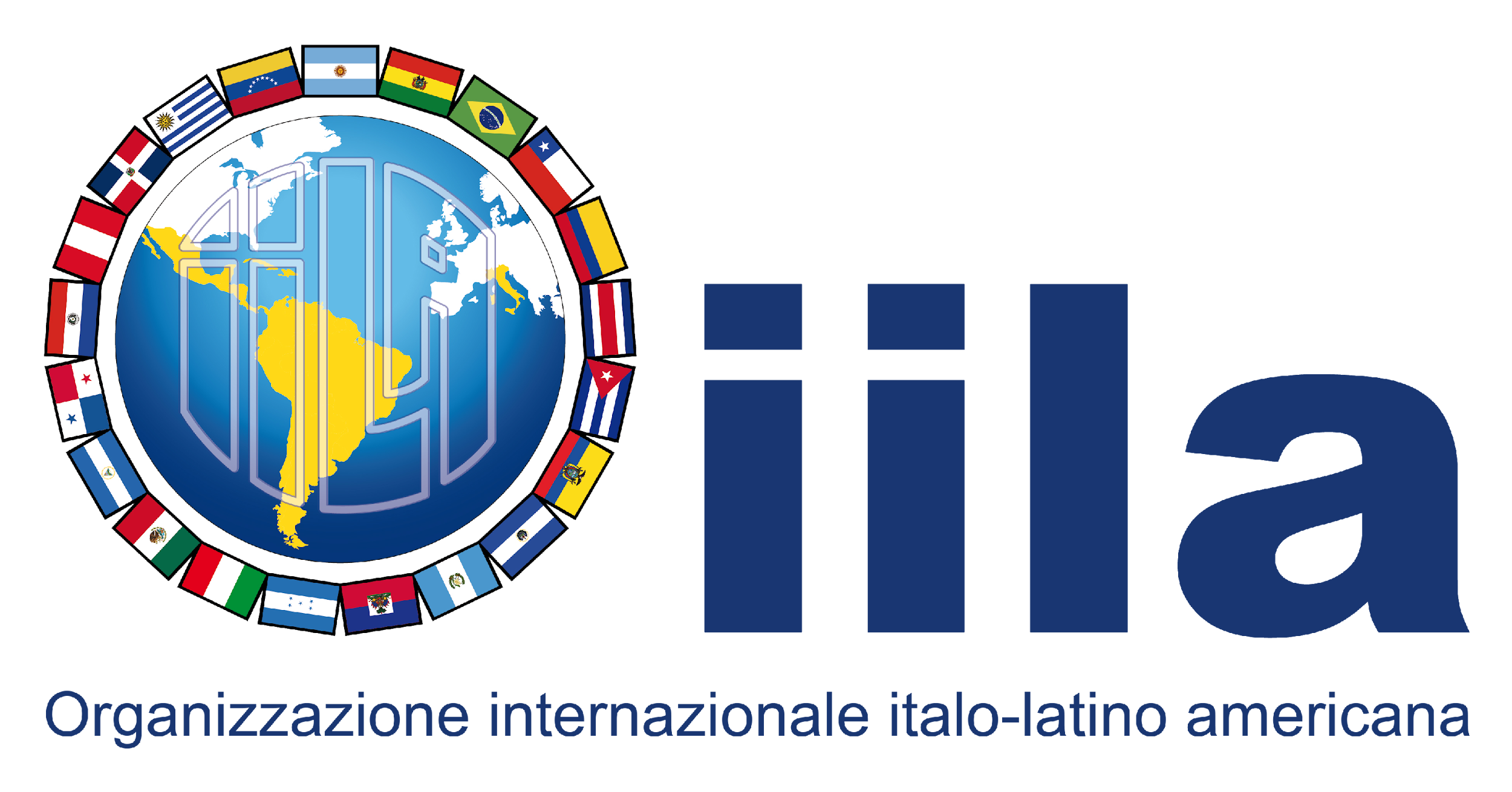 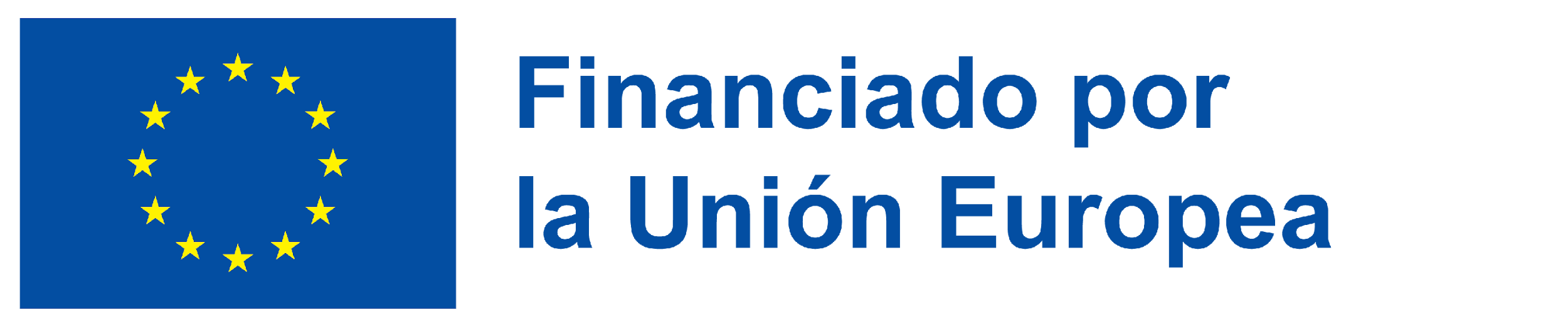 Tratamiento comunitario  para mujeres y personas de género diverso que usan drogas
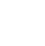 Espacio de Tratamiento Comunitario: 
Plan de centro basado en el enfoque del TC
Lugar de referencia y escucha en y para la comunidad
Community Treatment Space: 
Center plan based on the TC approach Place of 
reference and listening in and for the community
Descripción del Centro: 
Bajo umbral de exigencia y apertura comunitaria 
Horario en relación a los circuitos de las poblaciones 
Atención psicológica, orientación en prestaciones sociales, referencia a servicios de salud y especializados en drogas,  consultorio jurídico, servicio de VBG, cuidados para infancia, enfoque laboral, enfoque educativo formal,  cultura, deporte …
Center Description: 
Low threshold of demand and community openness  - - 
Schedule in relation to town circuits
-    Psychological care, orientation in social benefits, referral to health services and specialized in drugs, legal consultation, GBV service, child care, work approach, formal educational approach, culture, sport...
Co-management: 
- Other government 
- Civil society 
- Peer references
Co-gestión:
Otros gubernamentales
Sociedad civil 
Rferentes pares
Integración de equipo:
RRHH 
Formación y perfiles
Team integration: 
- HR 
- Training and profiles
Monitoring and Evaluation: 
- SND 
- Monitoring SGC
Monitoreo y Evaluación:
Supervisión SND
SGC
COPOLAD III es un consorcio formado por:
Socios colaboradores:
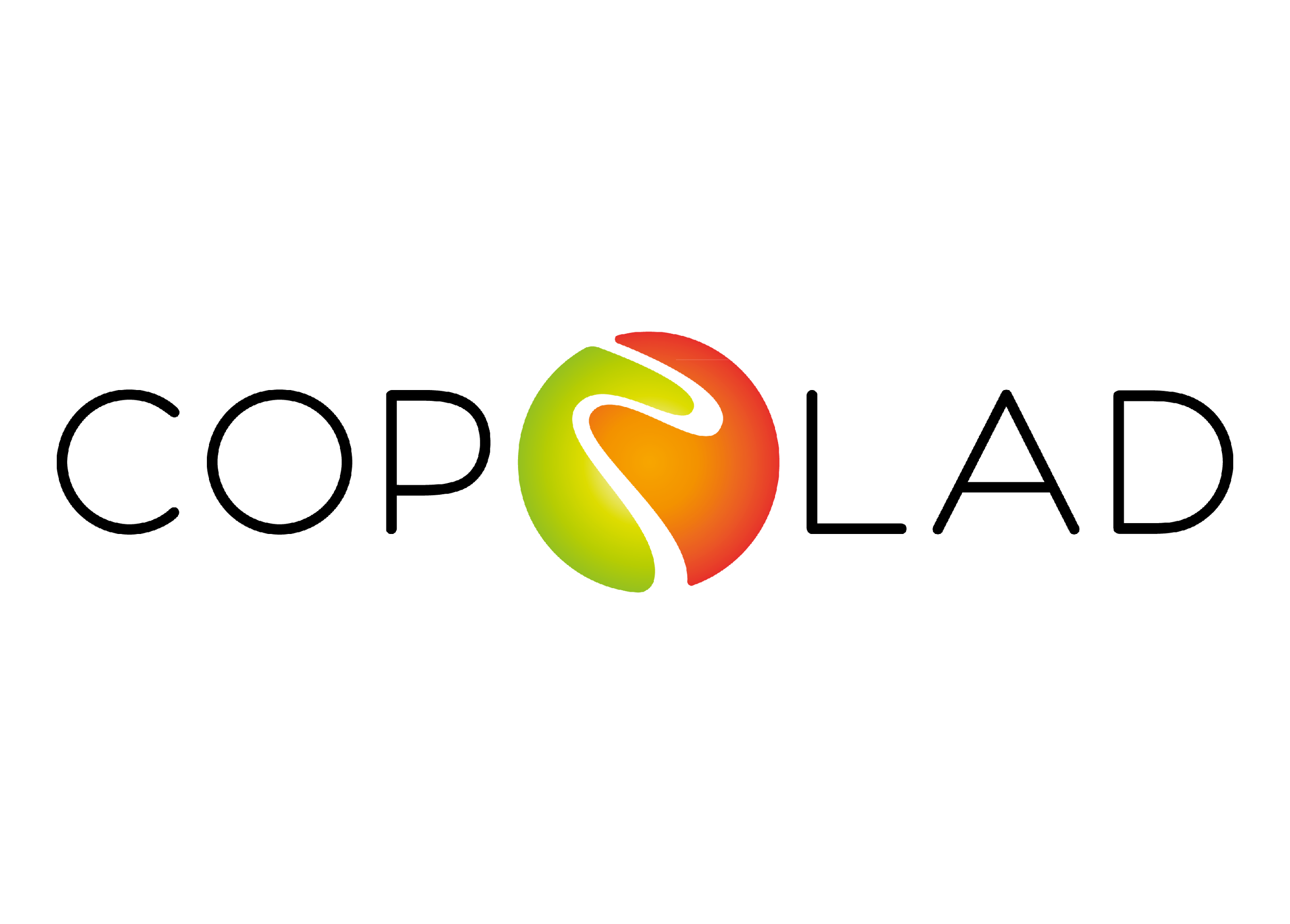 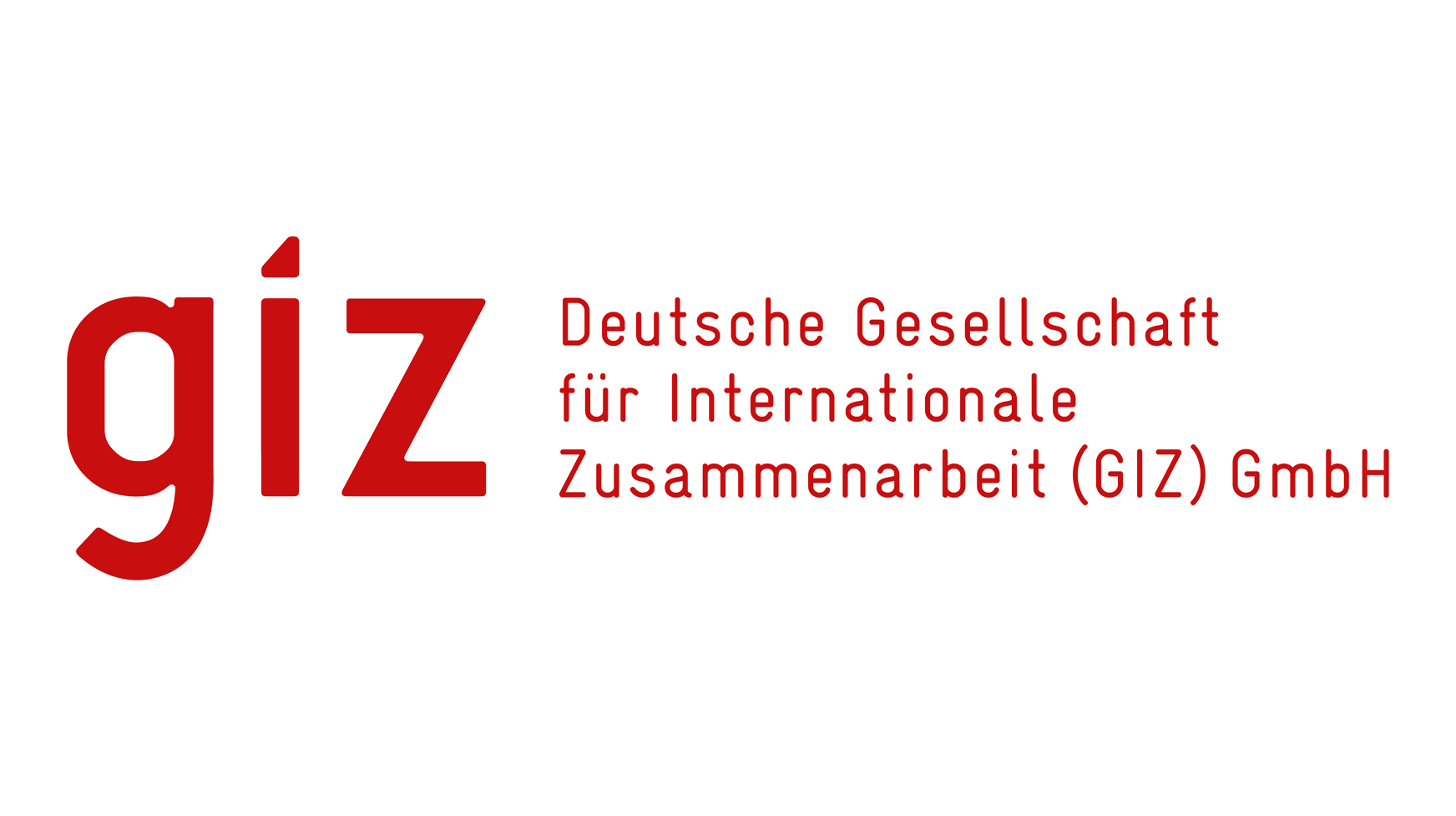 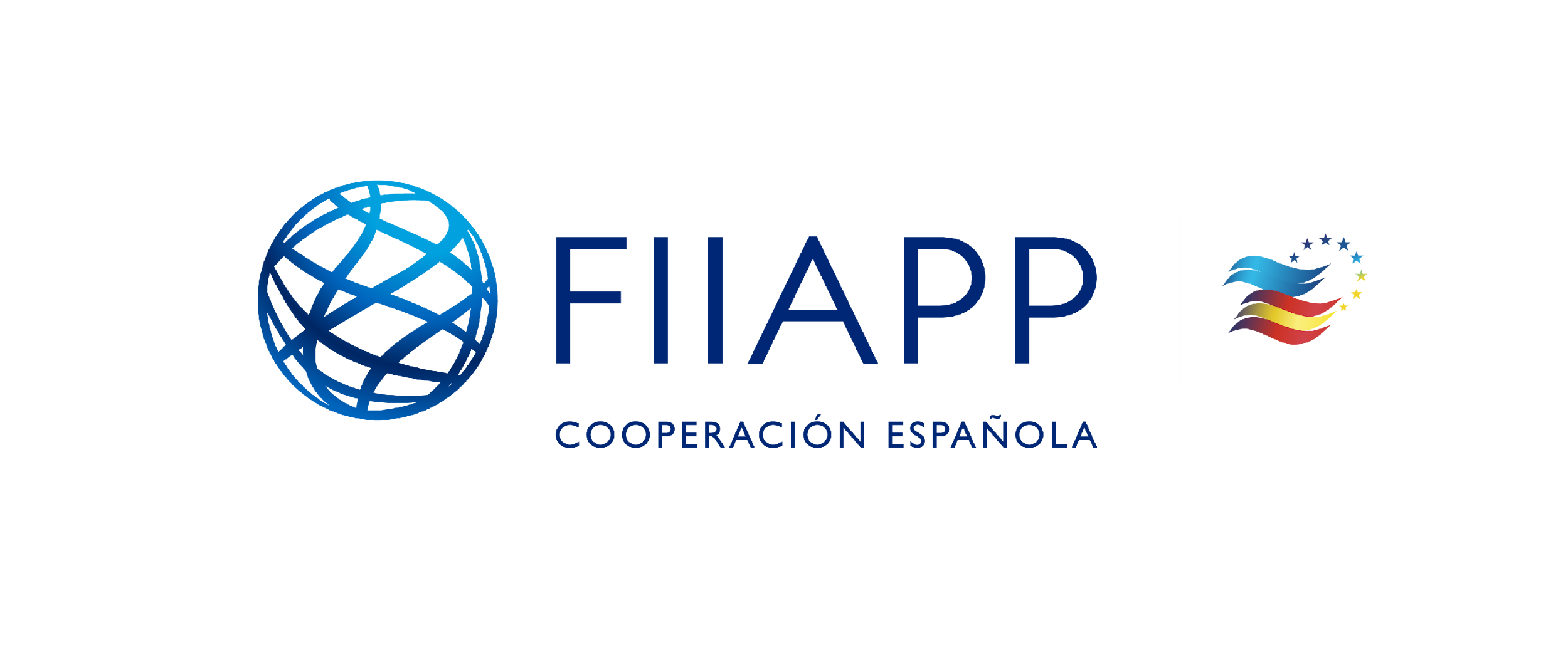 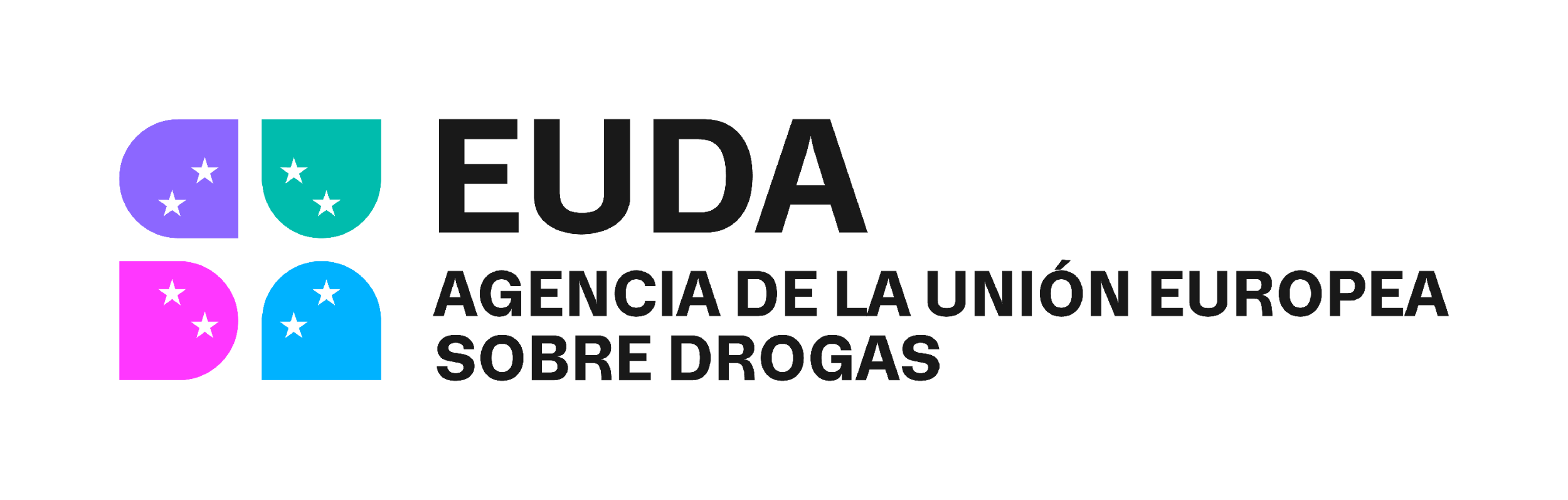 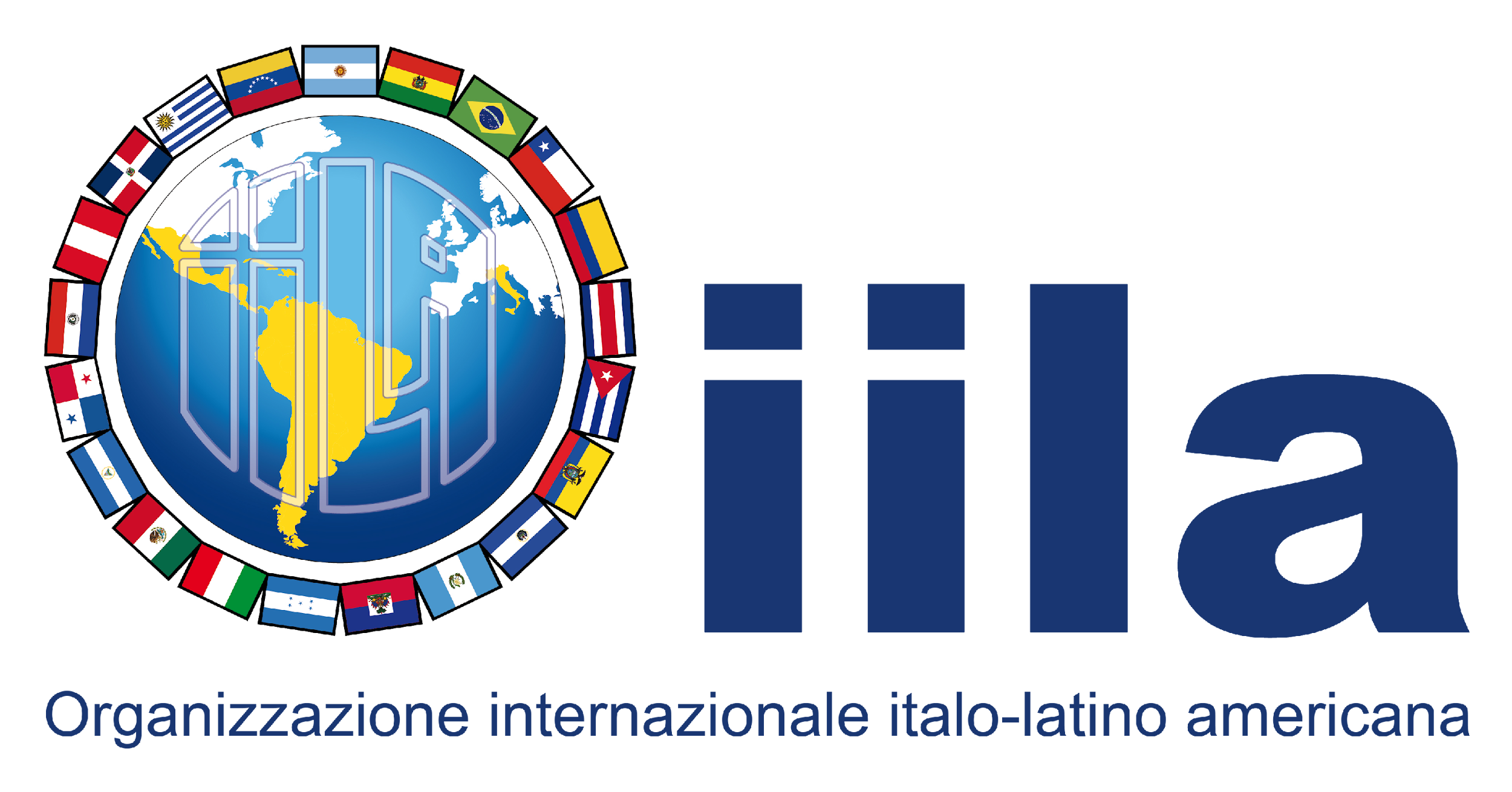 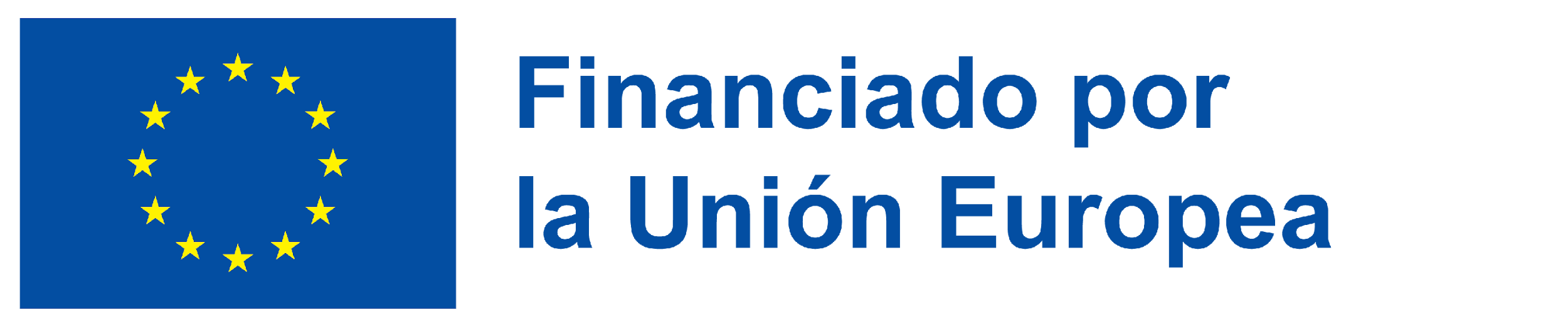 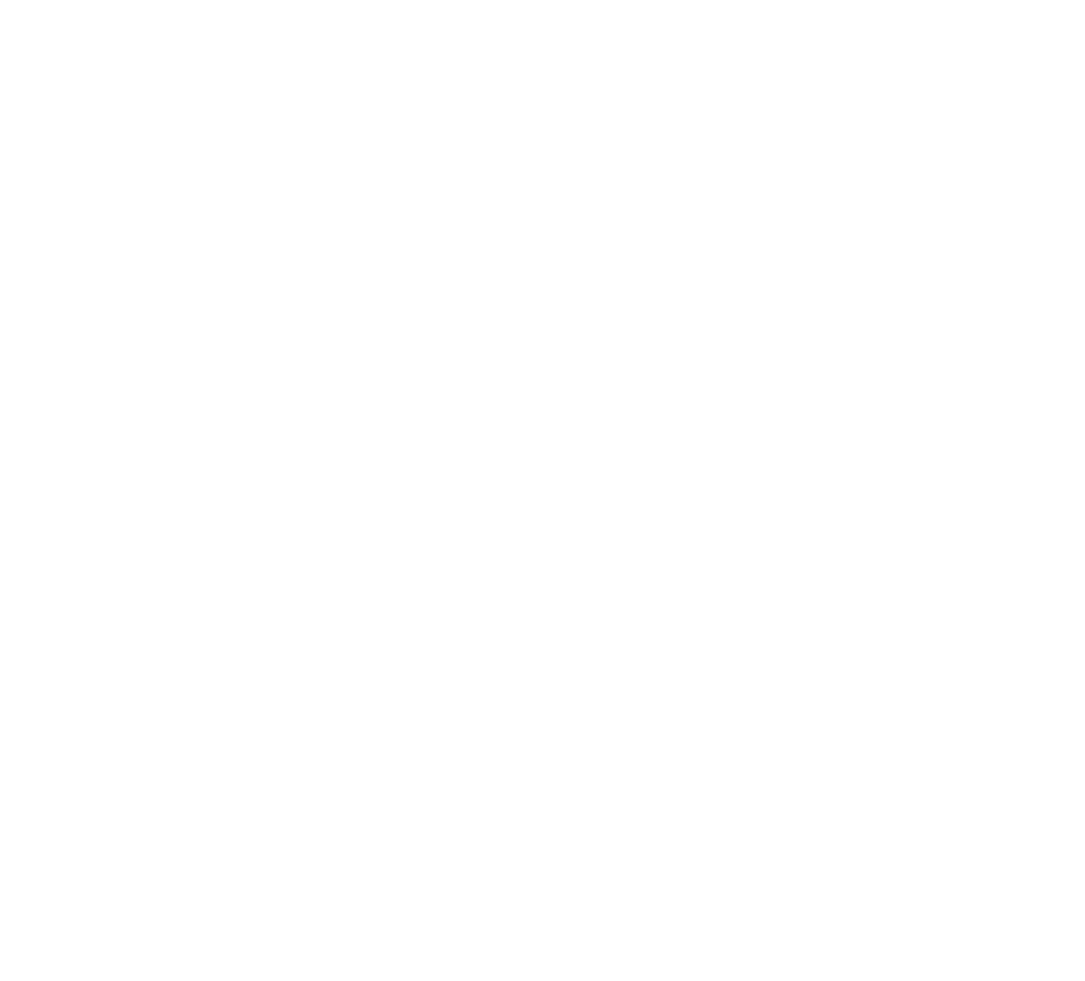 Implementación de la Politica
Policy Implementation
Territorialización
Territorialization
Nivel Nacional: ámbitos JDD 

Nivel Departamental: niveles de gobiernos

Nivel Comunitario: mapeo de redes, JLD, otros espacios
National Level: JDD áreas

 Departmental Level: government levels 

Community Level: network mapping, JLD, other spaces
COPOLAD III es un consorcio formado por:
Socios colaboradores:
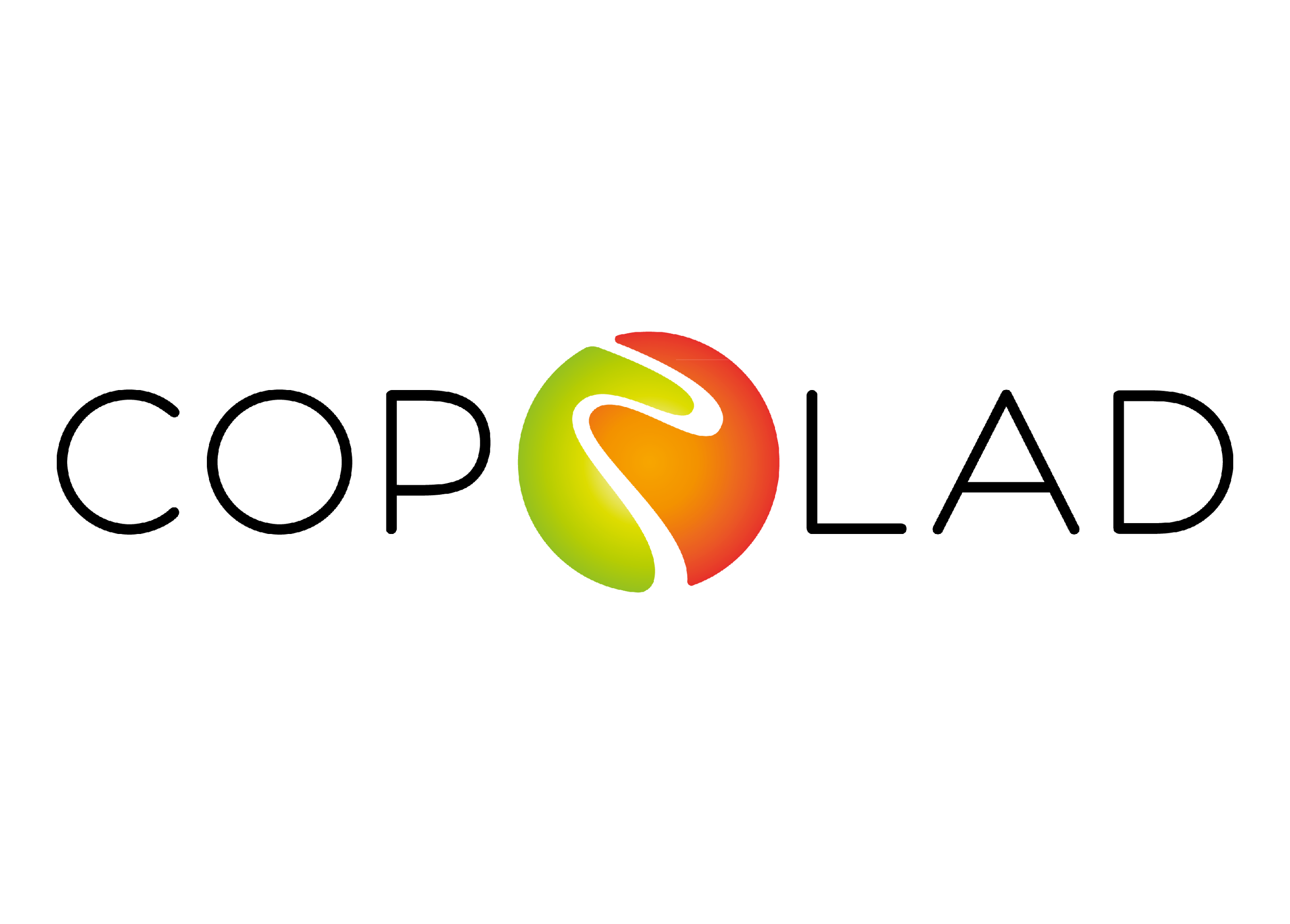 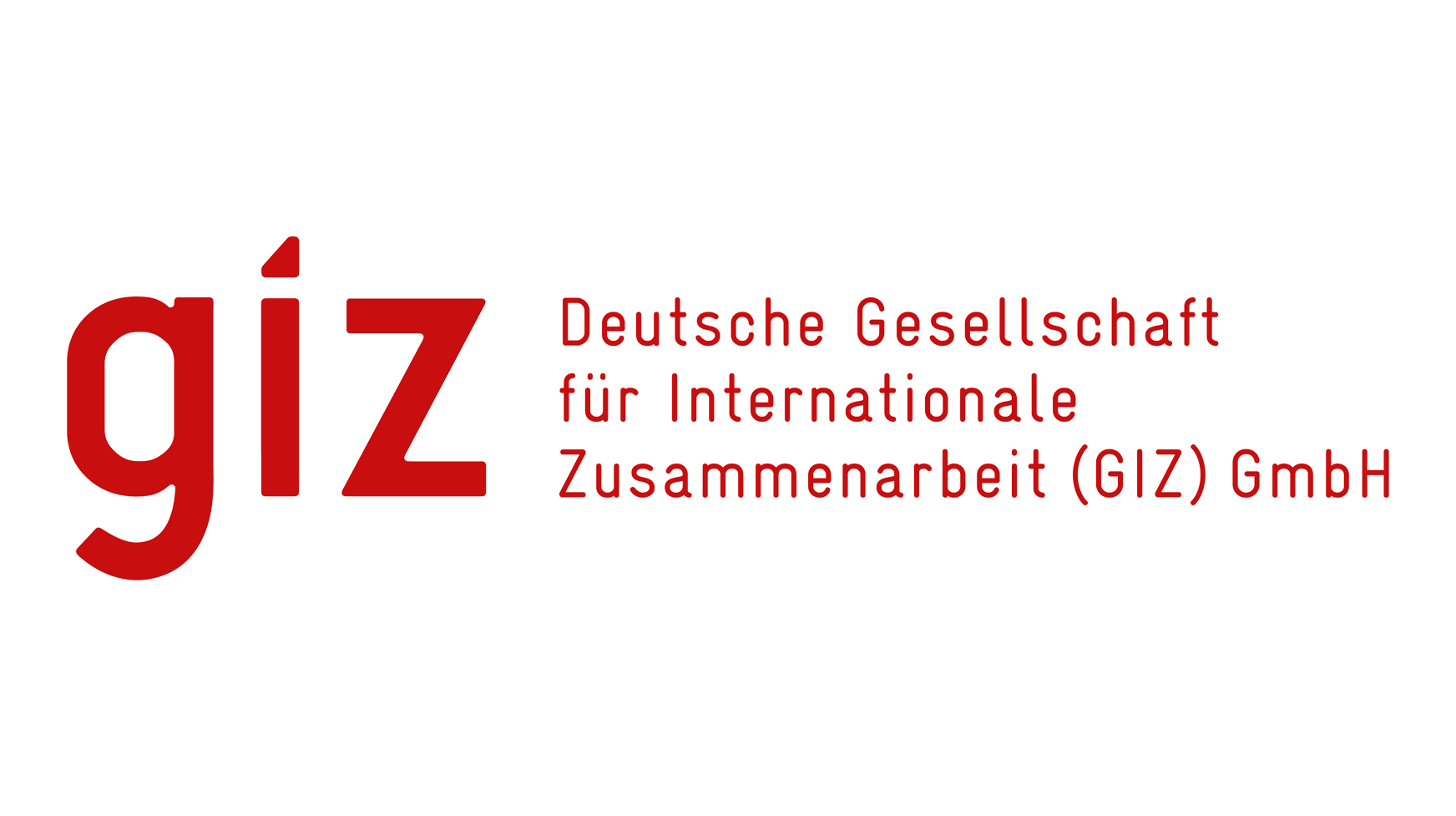 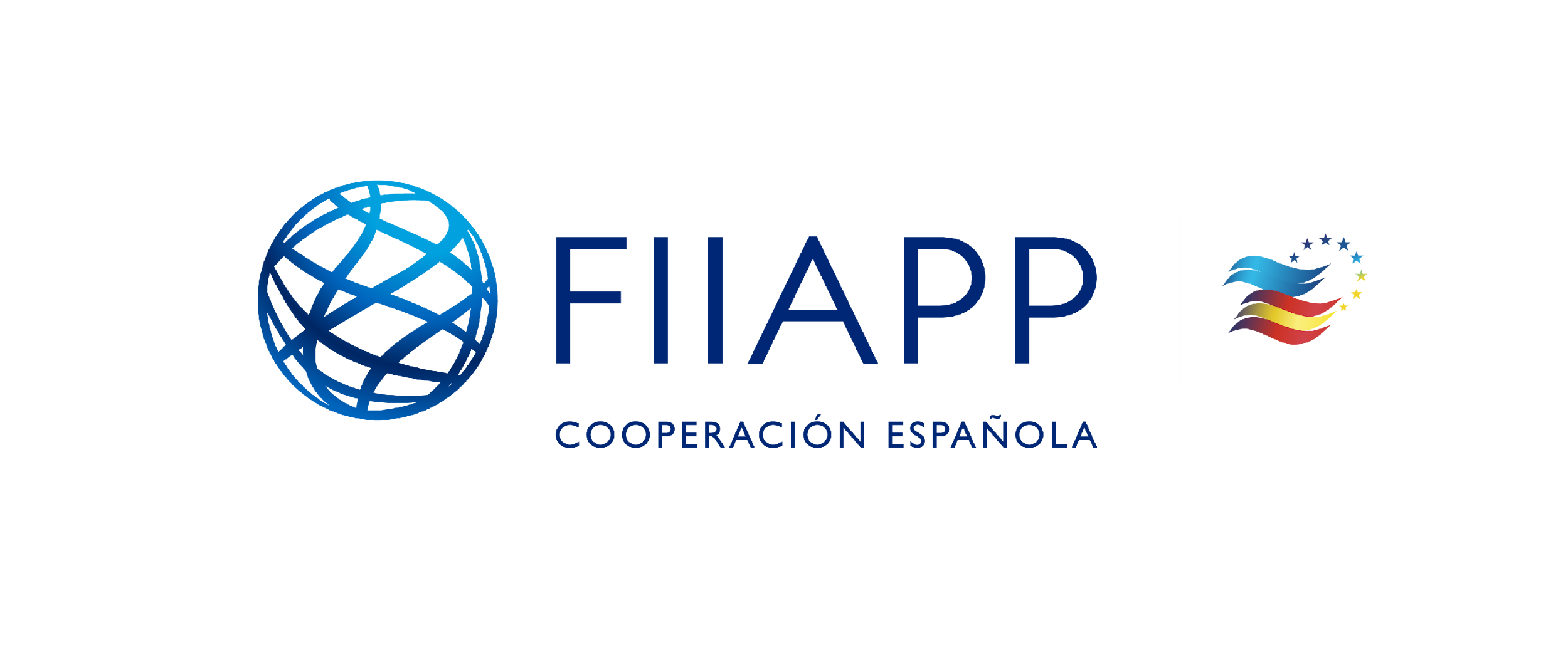 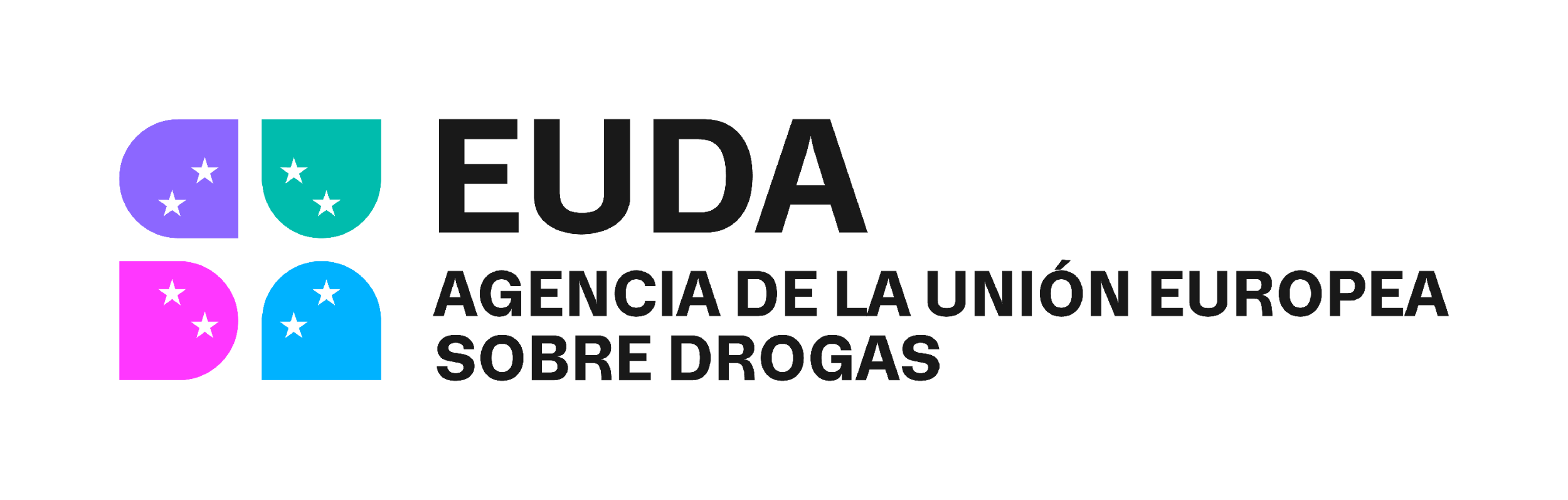 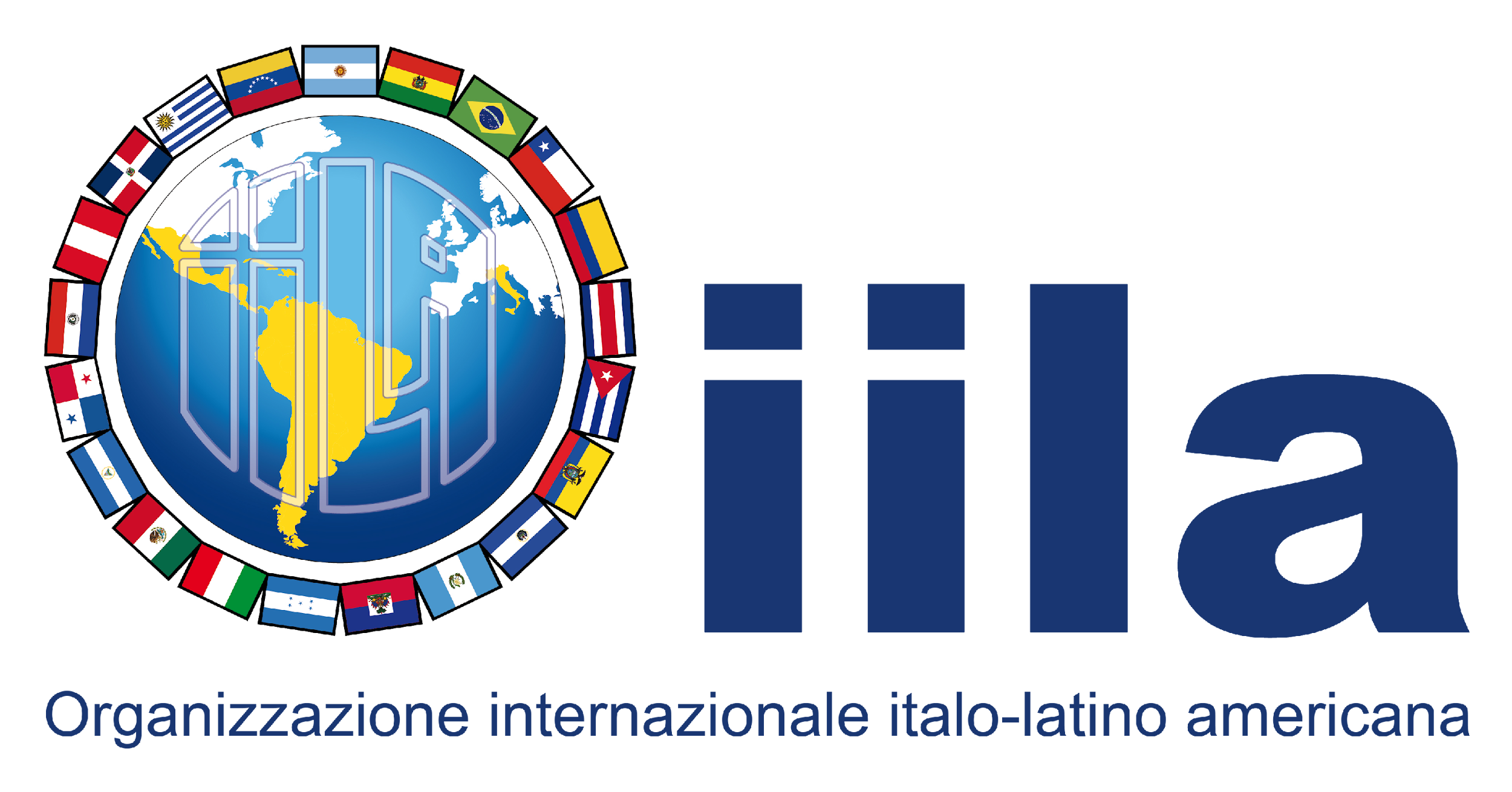 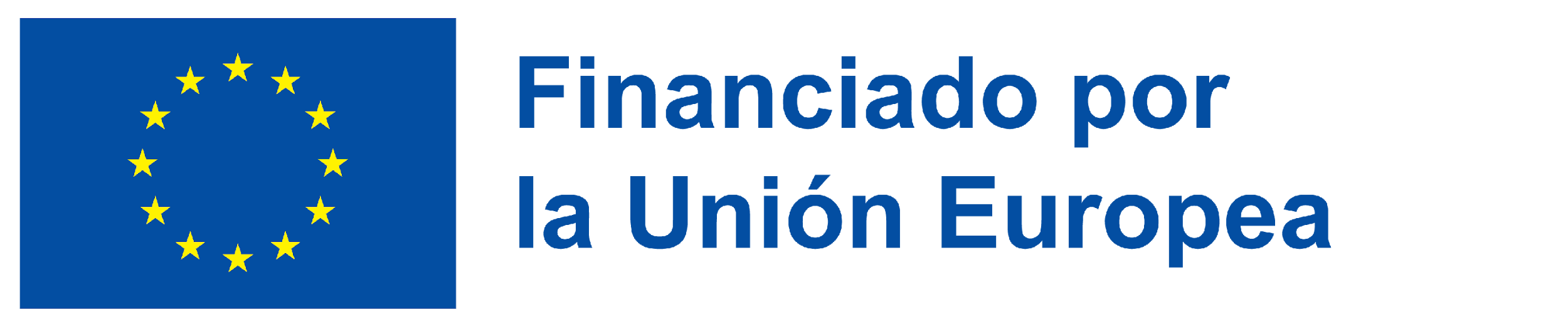 [Speaker Notes: Por qué es necesario una PPdeD con perspectiva de género 
Interseccionalidad]
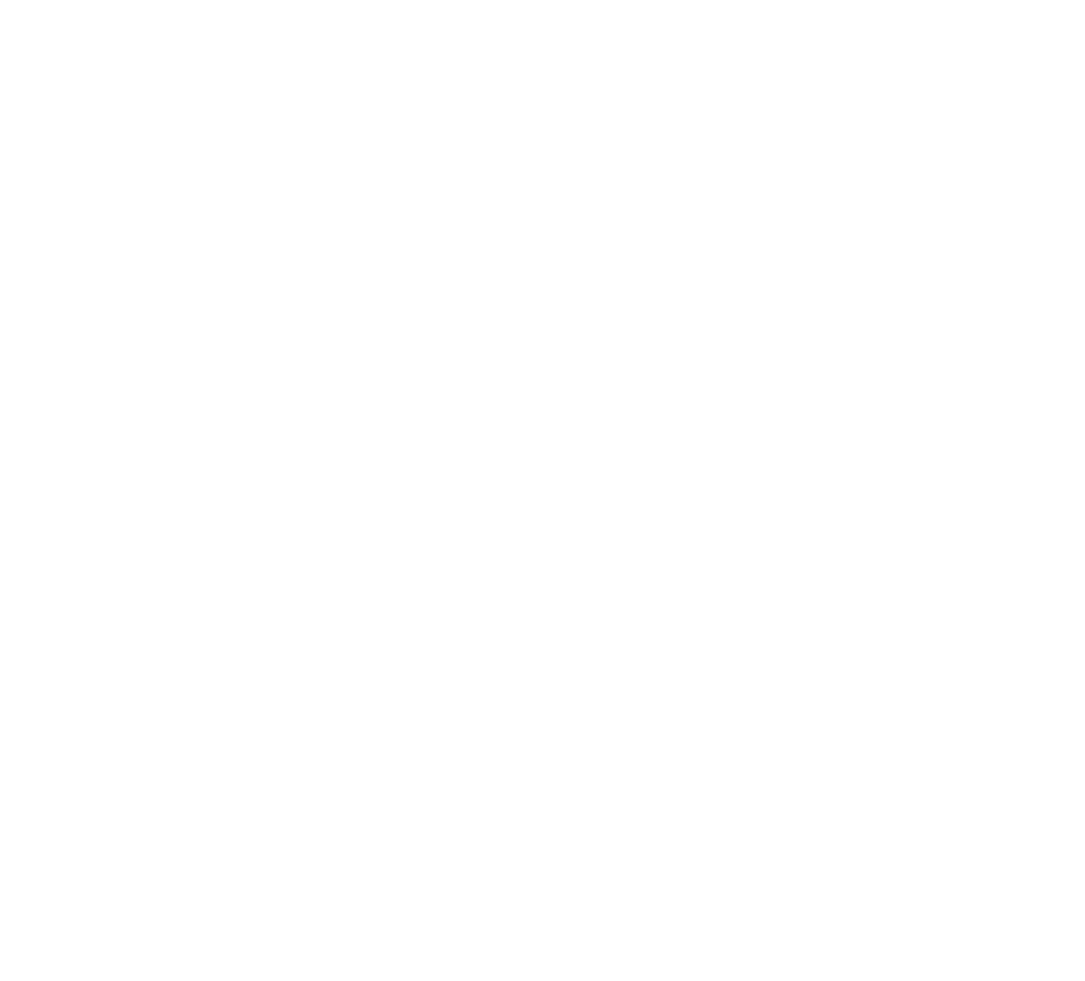 Gracias 

Sheila Atahides 
Asesora Técnica Secretaría Nacional de Drogas 
Coordinadora Área de Gestión Territorial 
 
satahides@presidencia.gub.uy
jnd@presidencia.gub.uy 

(598) 150 1215
Thank you
Sheila Atahides 
Technical Advisor National Drug Secretariat 
Territorial Management Area Coordinator
satahides@presidencia.gub.uy
jnd@presidencia.gub.uy 

(598) 150 1215
COPOLAD III es un consorcio formado por:
Socios colaboradores:
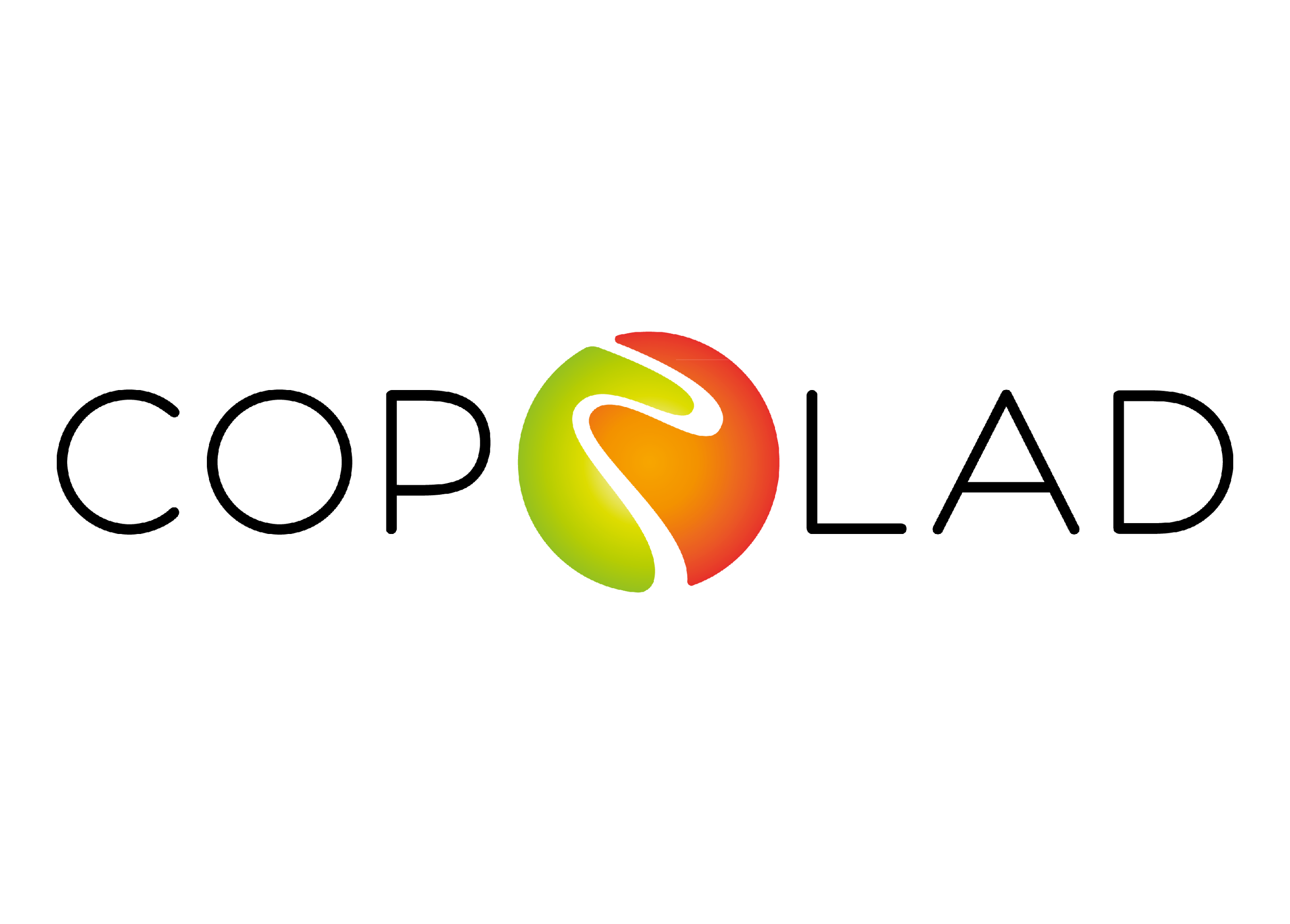 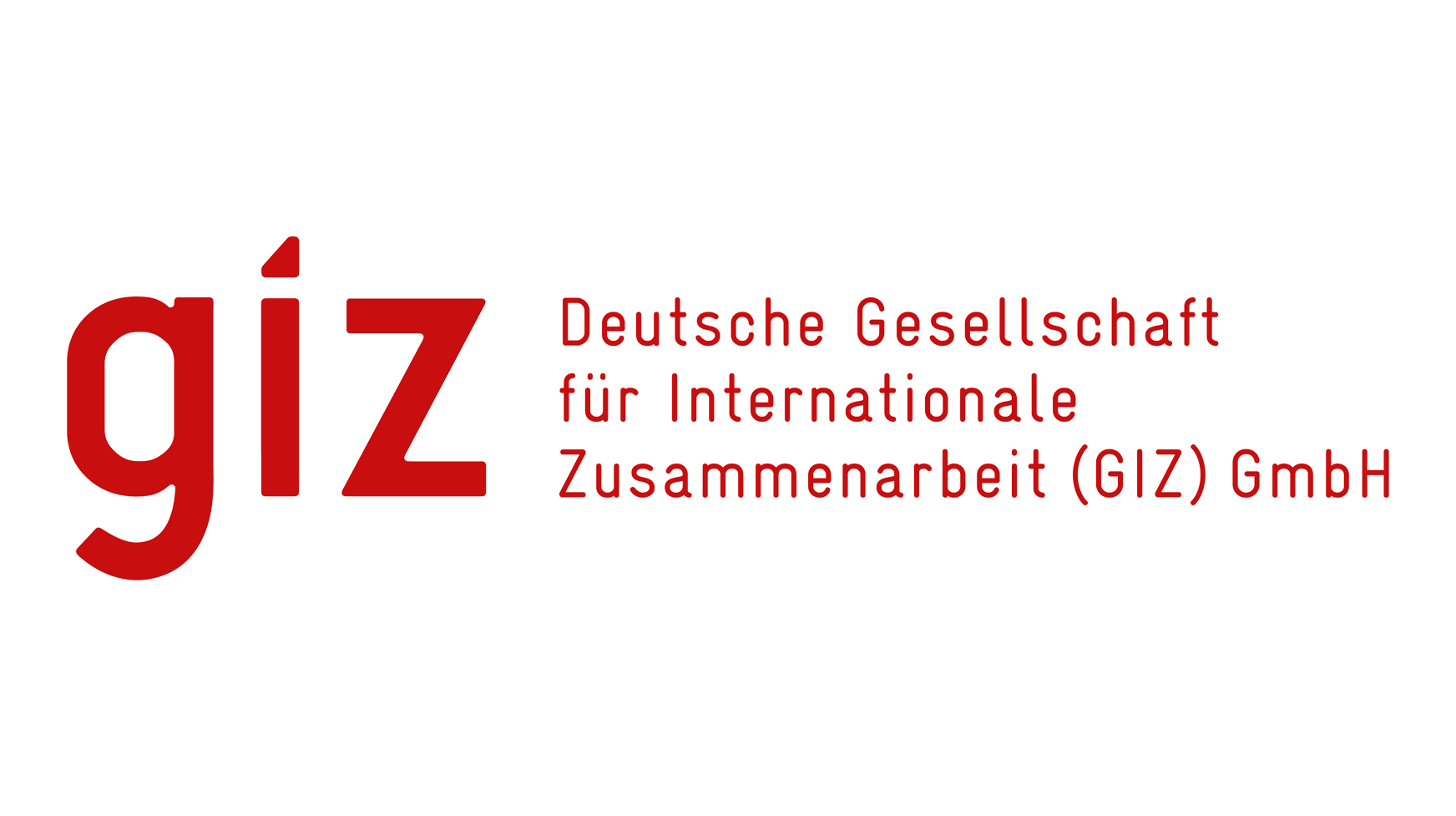 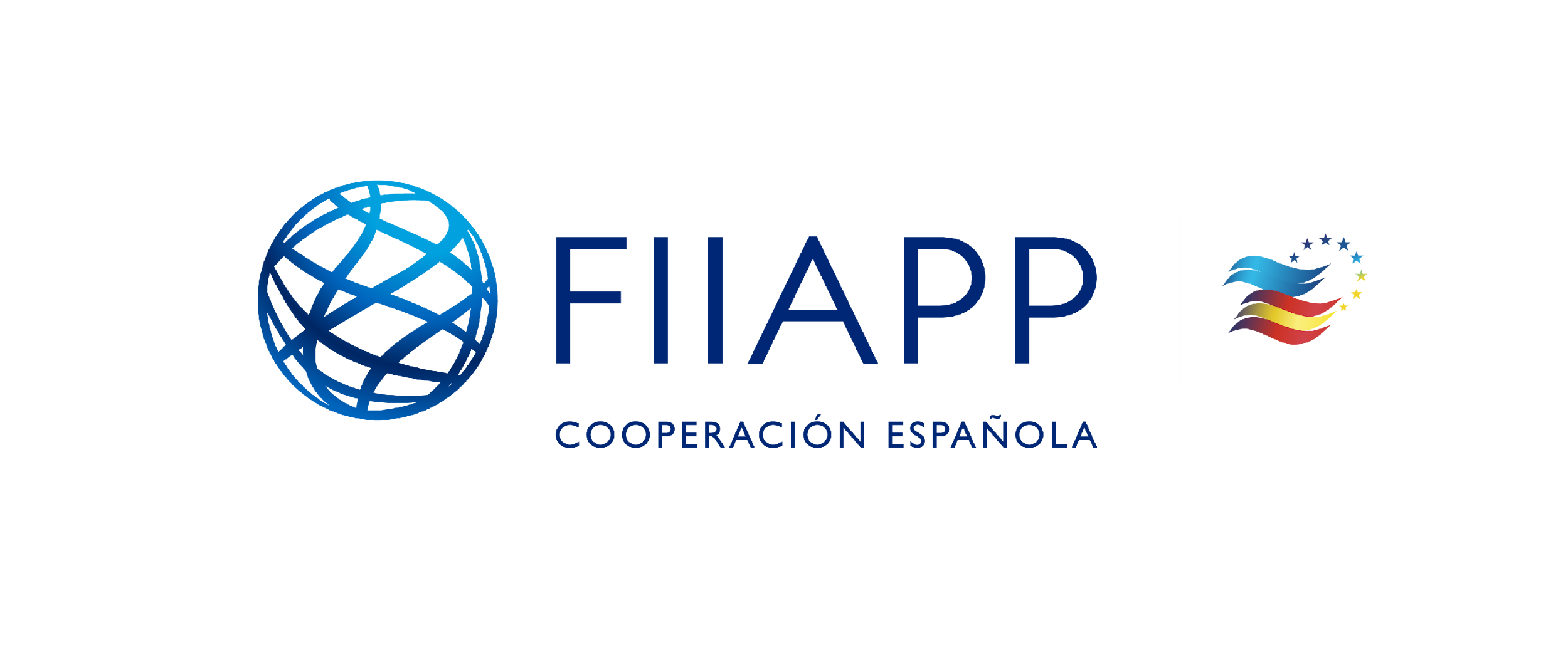 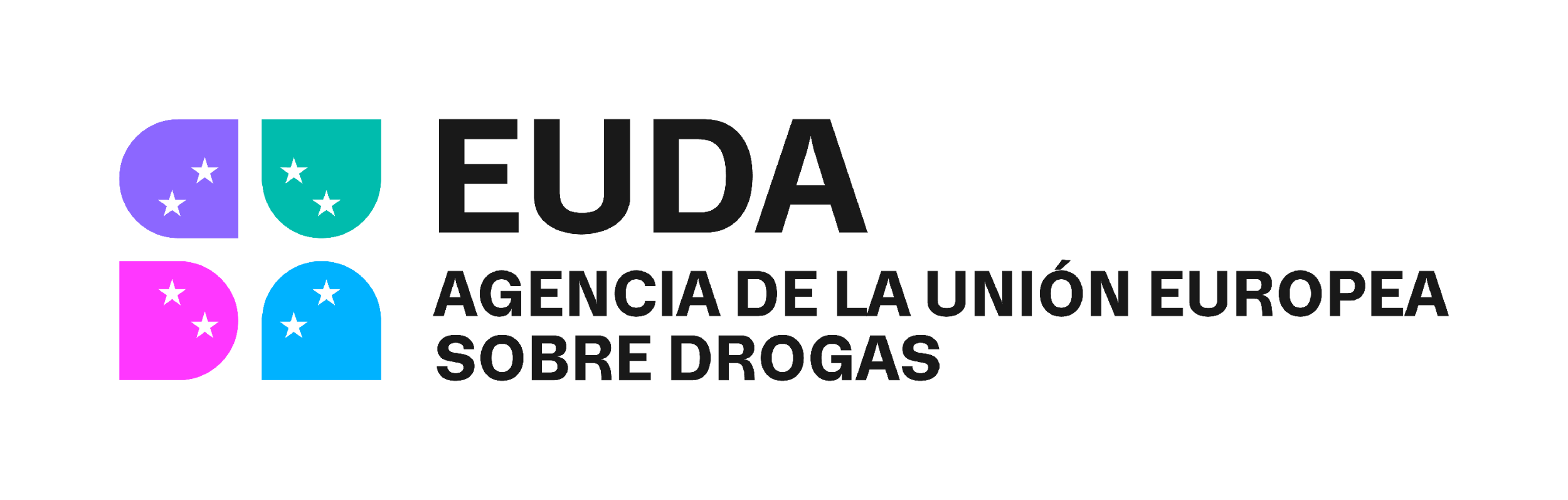 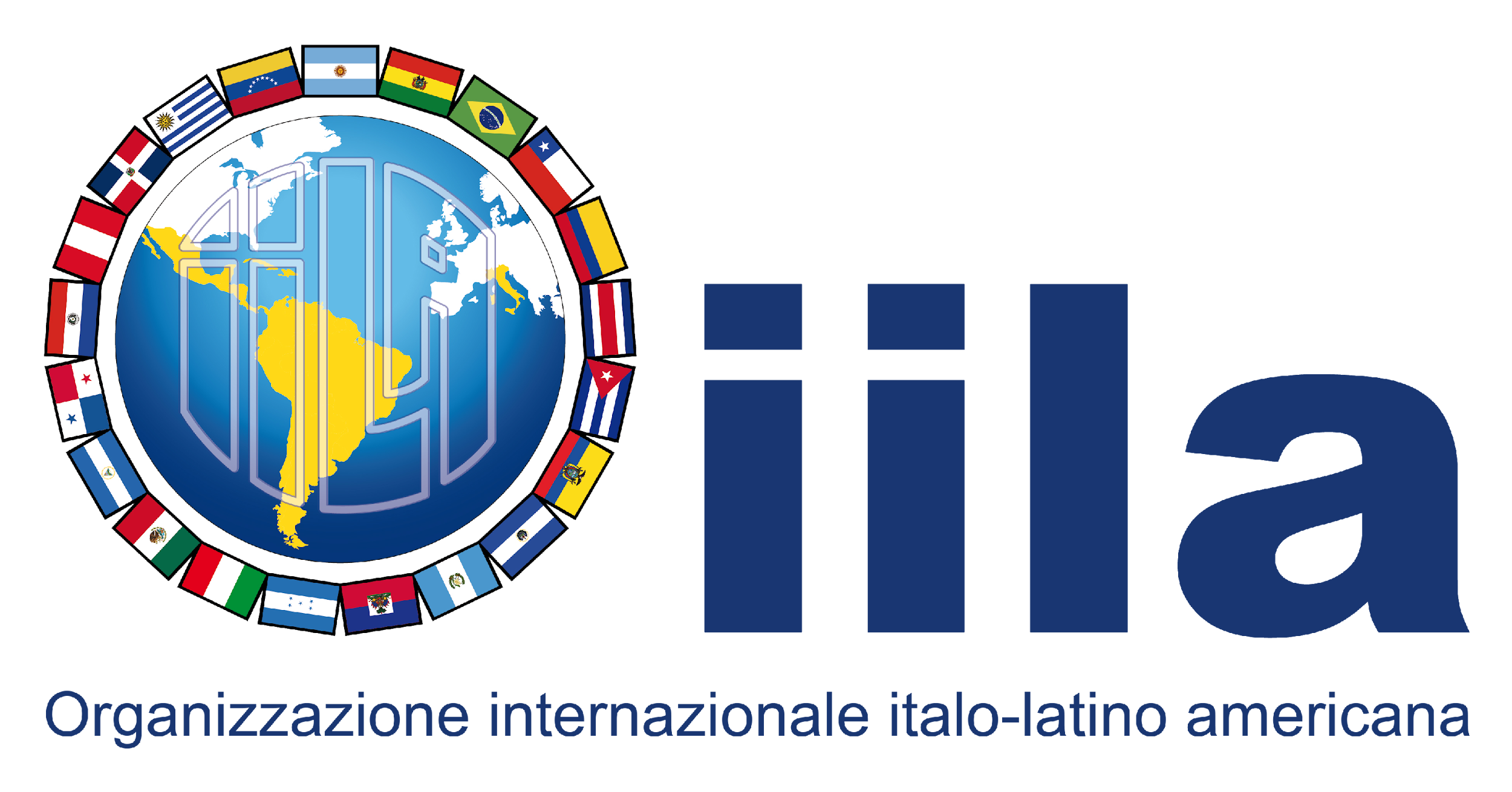 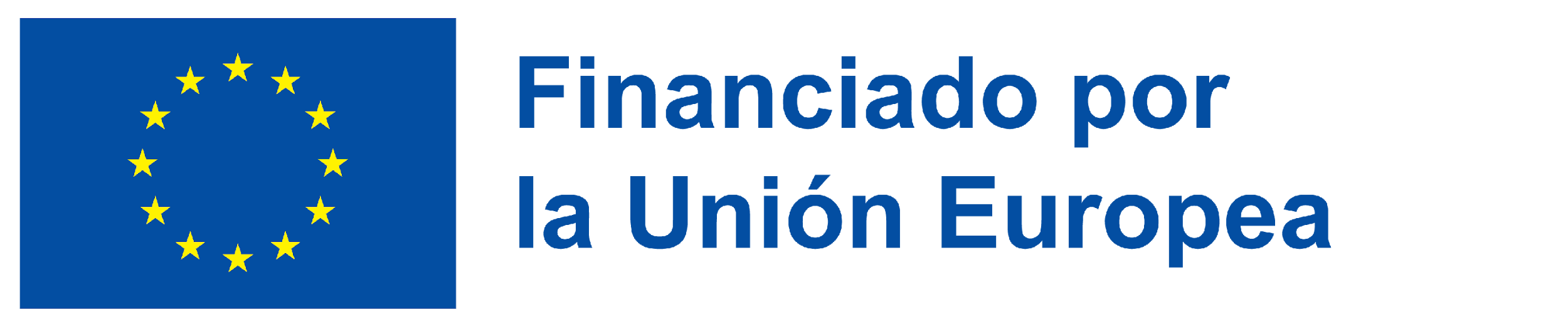 [Speaker Notes: Por qué es necesario una PPdeD con perspectiva de género 
Interseccionalidad]